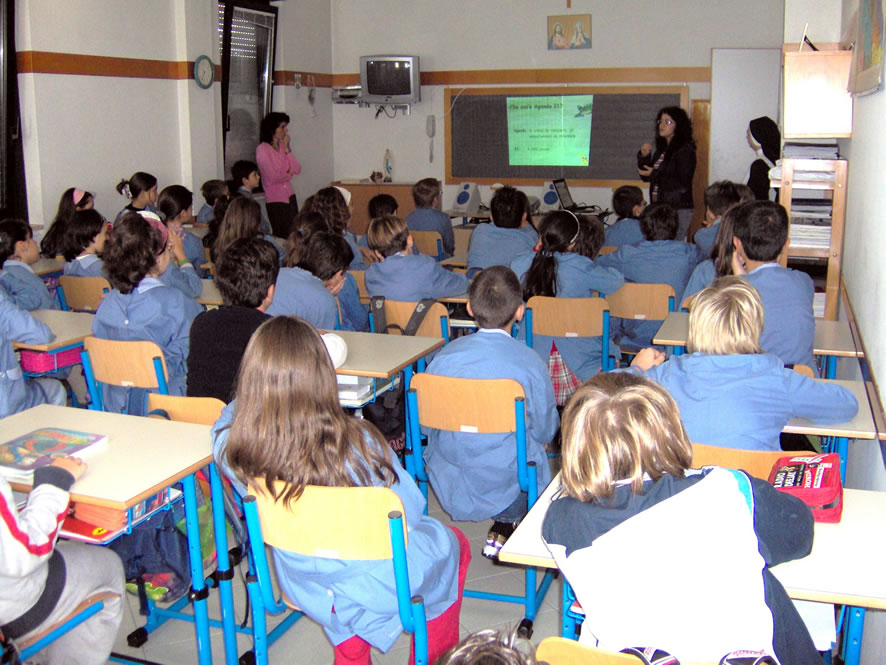 25   DOMENICA 
del tempo ordinario
22  Settembre  2019
Noi veniamo a Te
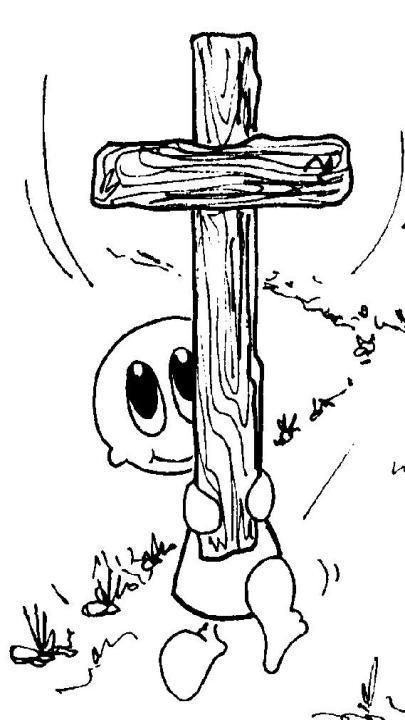 Noi veniamo a Te, 
ti seguiamo, Signor,
	solo tu 
hai parole 
di vita.
E rinascerà 
dall’incontro con te 
	una nuova umanità.
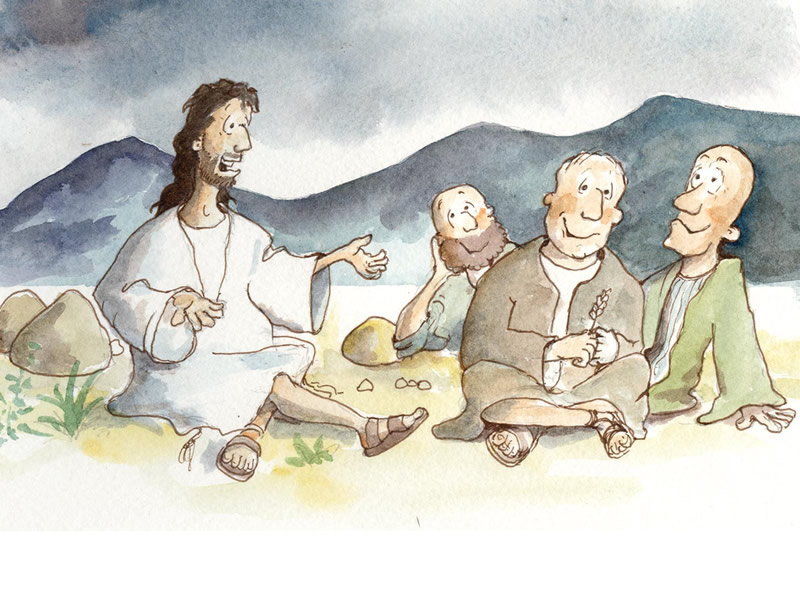 Tu, maestro degli uomini,
Tu ci chiami all’ascolto
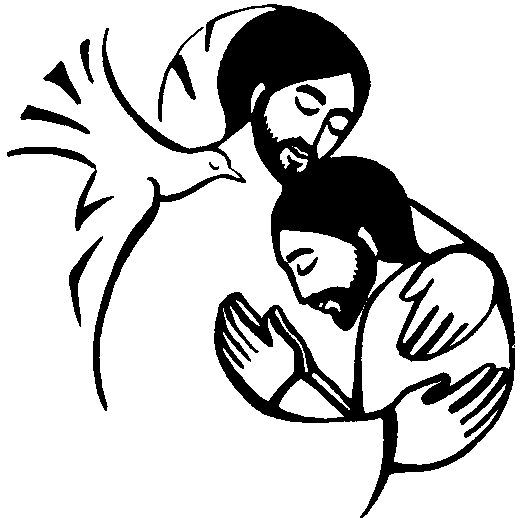 e rinnovi con noi
l’alleanza d’amore infinito.
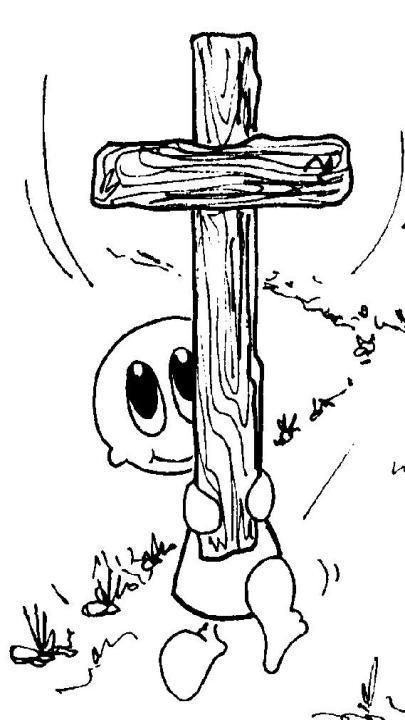 Noi veniamo a Te, 
ti seguiamo, Signor,
	solo tu 
hai parole 
di vita.
E rinascerà 
dall’incontro con te 
	una nuova umanità.
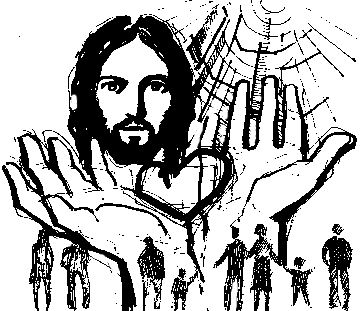 Tu, speranza degli uomini,
Tu ci apri alla vita,
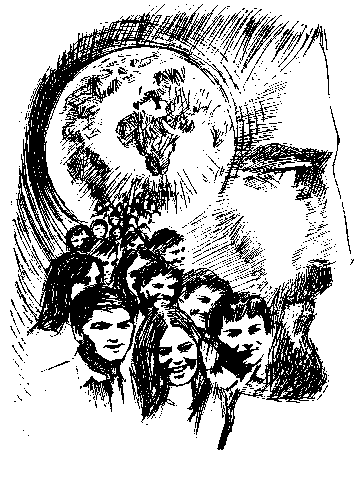 e rinnovi per noi
la promessa del mondo futuro.
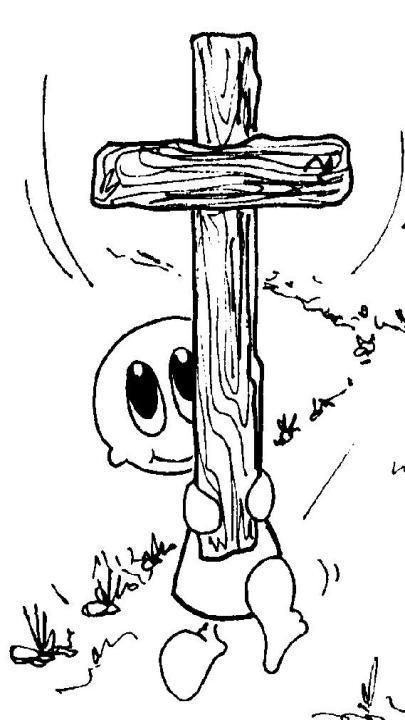 Noi veniamo a Te, 
ti seguiamo, Signor,
	solo tu 
hai parole 
di vita.
E rinascerà 
dall’incontro con te 
	una nuova umanità.
Nel nome del Padre, e del Figlio 
e dello Spirito Santo.			
	Amen. 

La grazia del Signore nostro Gesù Cristo, 
l’amore di Dio Padre 
e la comunione dello Spirito Santo 
siano con tutti voi.
					E con il tuo spirito.
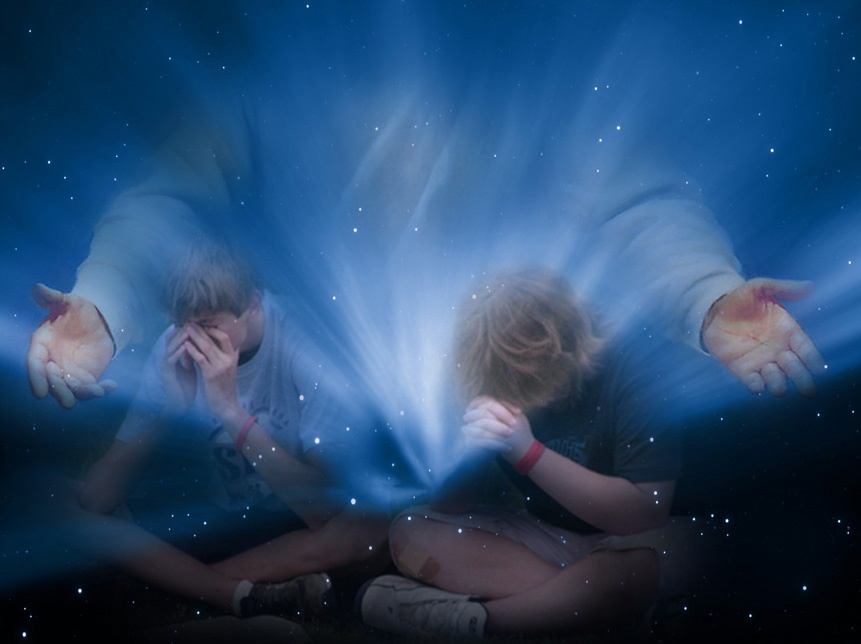 Nel nome del Padre, e del Figlio 
e dello Spirito Santo.			
Amen. 

La grazia del Signore nostro 
Gesù Cristo, l’amore di Dio Padre 
e la comunione dello Spirito Santo 
siano con tutti voi.
E con il tuo spirito.
Confesso a Dio Onnipotente 
e a voi fratelli che ho molto peccato in pensieri, 
parole, opere e omissioni. 
Per mia colpa, mia colpa, 
mia grandissima colpa, 
e supplico la Beata sempre Vergine Maria, gli angeli, i Santi 
e voi fratelli di pregare per me 
il Signore Dio nostro.
Dio, Padre buono, 
che ci perdona sempre 
quando siamo pentiti di vero cuore, abbia misericordia di noi, 
perdoni i nostri peccati 
e ci conduca alla vita eterna.
Amen.
Gloria a Dio nell'alto dei cieli 
e pace in terra 
agli uomini di buona volontà. 
Noi ti lodiamo, ti benediciamo, 
ti adoriamo, ti glorifichiamo, 
ti rendiamo grazie 
per la tua gloria immensa, 
Signore Dio, Re del Cielo, 
Dio Padre Onnipotente.
Signore, Figlio unigenito, 
Gesù Cristo, Signore Dio, 
Agnello di Dio, Figlio del Padre, 
tu che togli i peccati del mondo, 
abbi pietà di noi; 
tu che togli i peccati del mondo, 
accogli la nostra supplica; 
tu che siedi alla destra del Padre, 
abbi pietà di noi.
Perché tu solo il Santo, 
tu solo il Signore, 
tu solo l'Altissimo, 
Gesù Cristo, 
con lo Spirito Santo: 
nella gloria di Dio Padre. 
Amen.
O Padre, che ci chiami ad amarti e servirti come unico Signore, abbi pietà della nostra condizione umana; salvaci dalla cupidigia delle ricchezze, e fa' che alzando al cielo mani libere e pure, ti rendiamo gloria con tutta la nostra vita. Per il nostro Signore Gesù Cristo, tuo Figlio, che è Dio, e vive e regna con te, nell'unità dello Spirito Santo, per tutti i secoli dei secoli.				Amen.
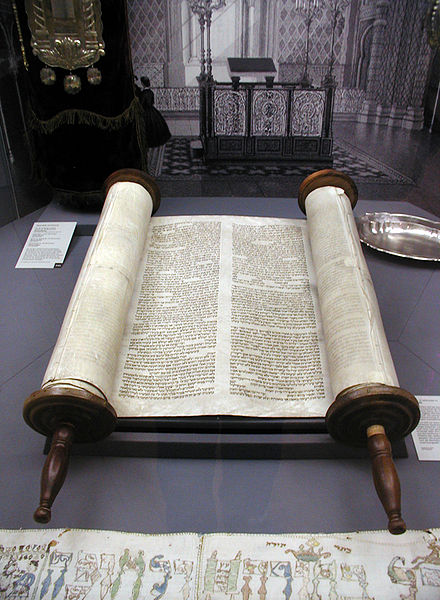 Liturgia
della
PAROLA
Dal libro del profeta Amos

Il Signore mi disse: «Ascoltate questo, voi che calpestate il povero e sterminate gli umili del paese, voi che dite: “Quando sarà passato il novilunio e si potrà vendere il grano?
E il sabato, perché si possa smerciare il frumento, diminuendo l’efa e aumentando il siclo e usando bilance false, per comprare con denaro gli indigenti e il povero per un paio di sandali? Venderemo anche lo scarto del grano”». Il Signore lo giura per il vanto di Giacobbe: «Certo, non dimenticherò mai tutte le loro opere».
Parola di Dio.     
Rendiamo grazie a Dio.
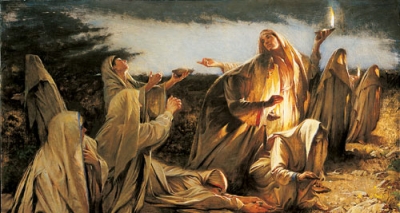 Salmo responsoriale
Cantiamo al Signore, 
grande è la sua gloria.
Benedetto il Signore 
	che rialza il povero.
Lodate, servi del Signore, lodate il nome del Signore. Sia benedetto il nome del Signore, da ora e per sempre.
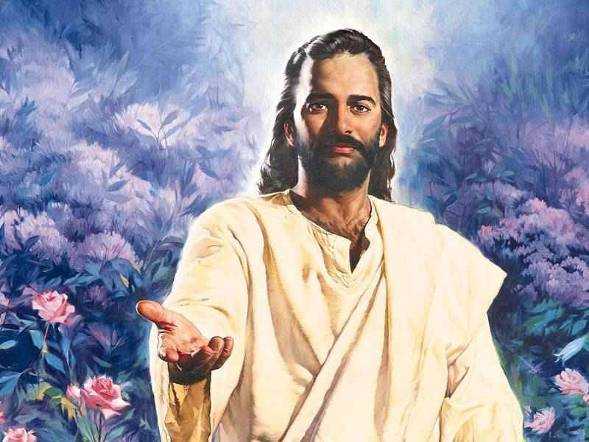 Benedetto il Signore 
	che rialza il povero.
Su tutte le genti eccelso è il Signore, più alta dei cieli è la sua gloria. Chi è come il Signore, nostro Dio, che siede nell’alto e si china a guardare sui cieli e sulla terra?
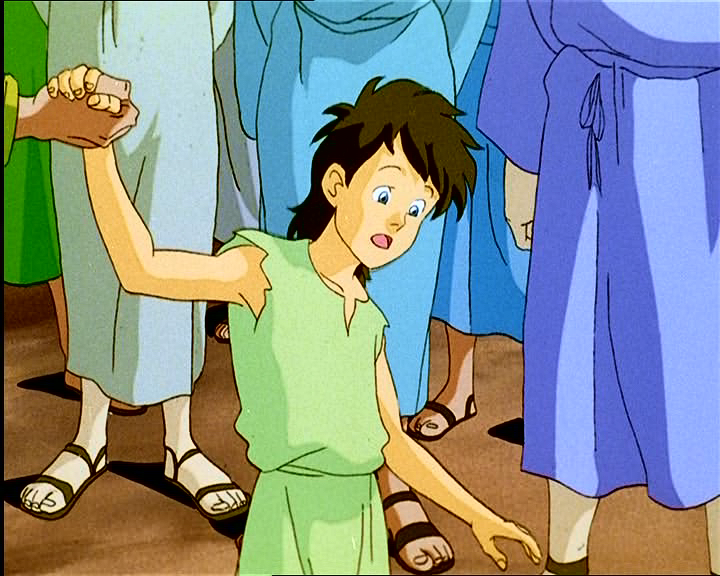 Benedetto il Signore 
	che rialza il povero.
Solleva dalla polvere il debole, dall’immondizia rialza il povero, per farlo sedere tra i prìncipi, 
tra i prìncipi del suo popolo.
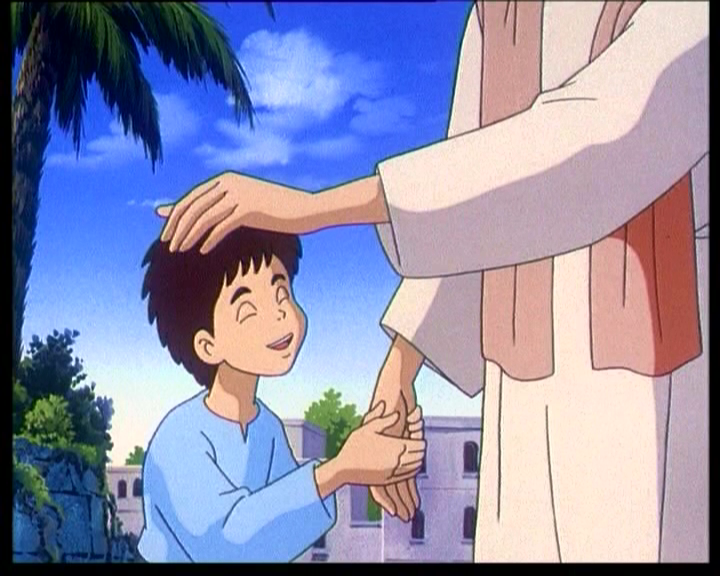 Alleluia
Gesù Cristo da ricco che era, si è fatto povero per voi, perché voi diventaste ricchi per mezzo della sua povertà.
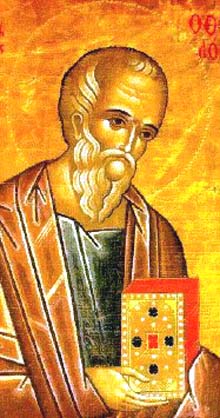 Il Signore sia con voi.
E con il tuo spirito.

Dal Vangelo 
secondo Luca.
Gloria a te, o Signore.
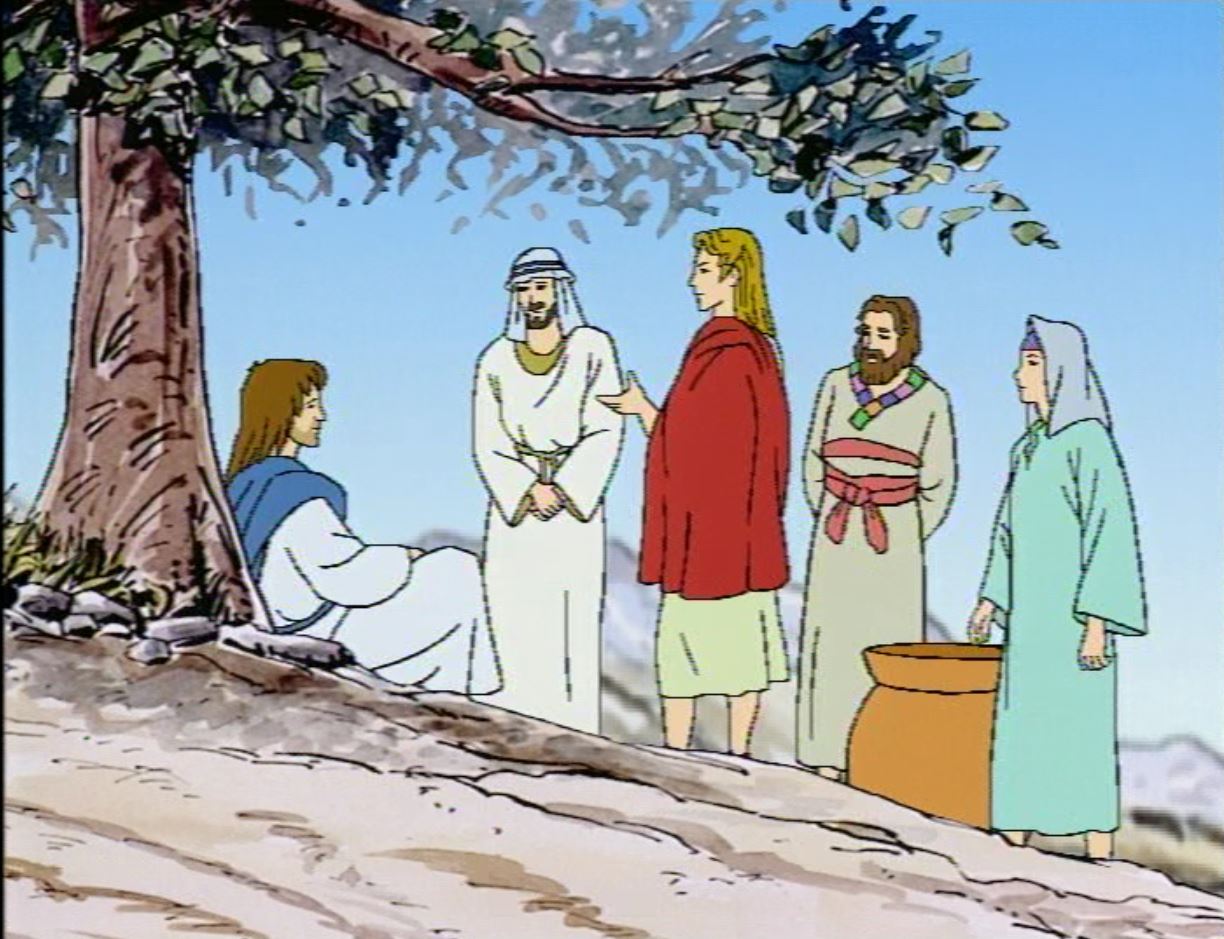 In quel tempo, Gesù diceva ai discepoli:
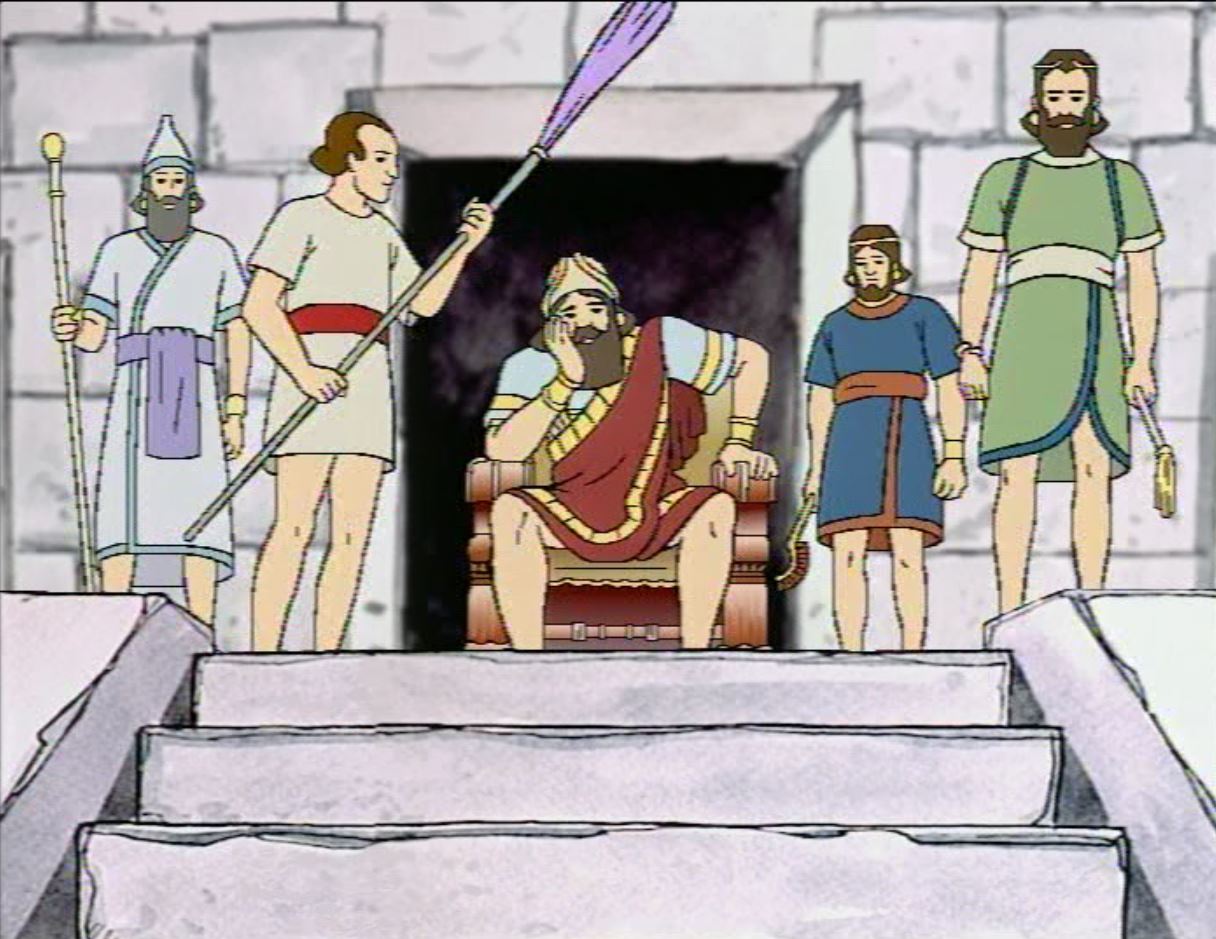 «Un uomo ricco
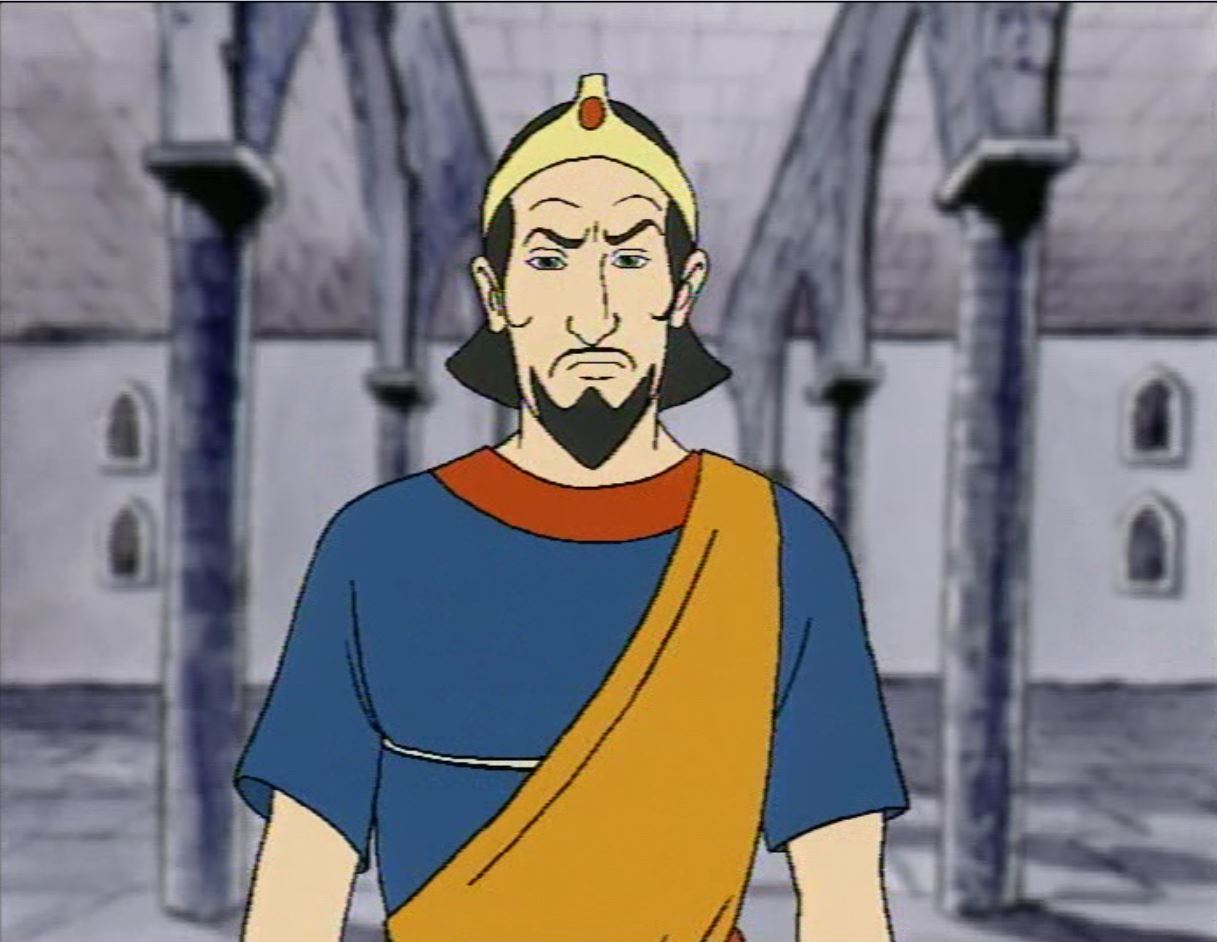 aveva un amministratore,
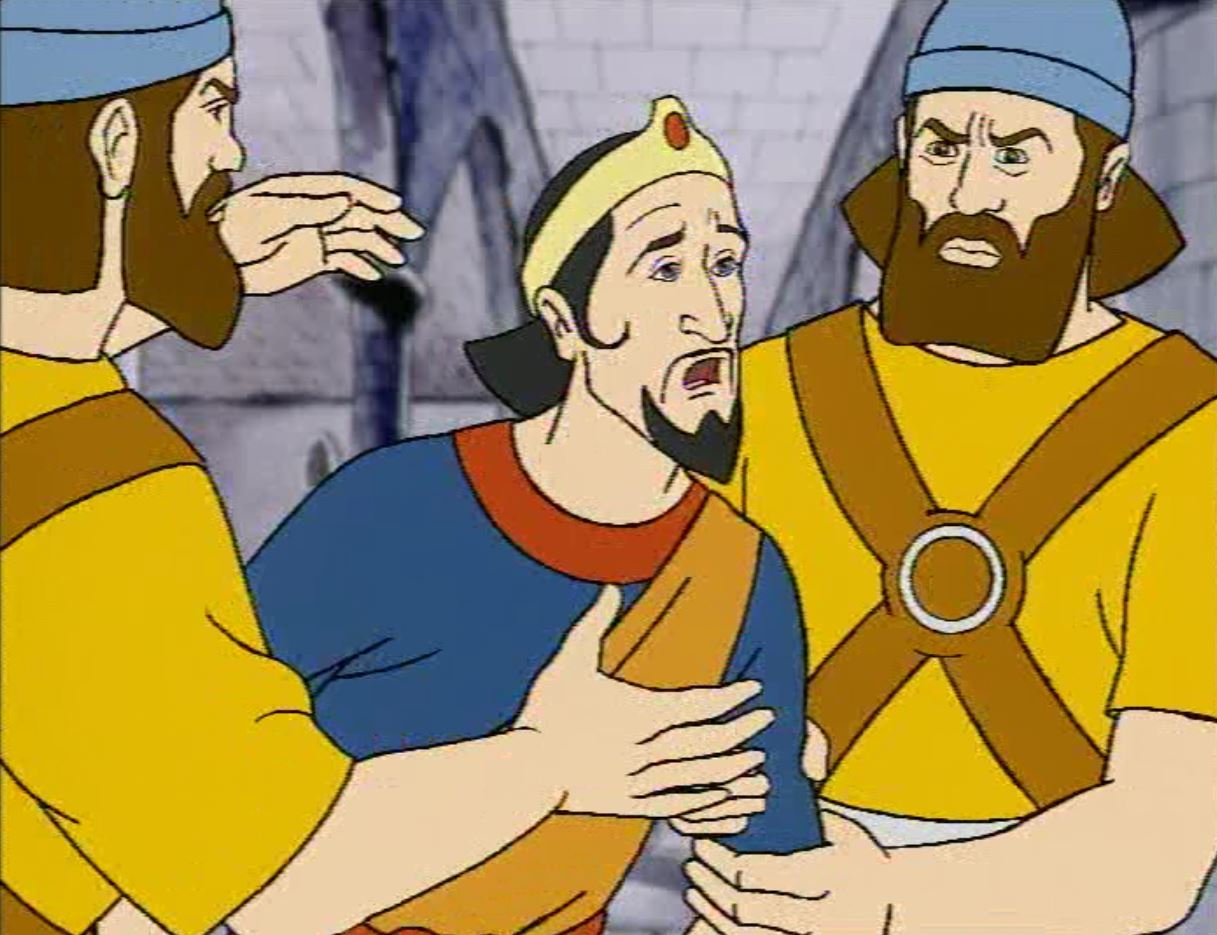 e questi fu accusato dinanzi 
a lui di sperperare i suoi averi.
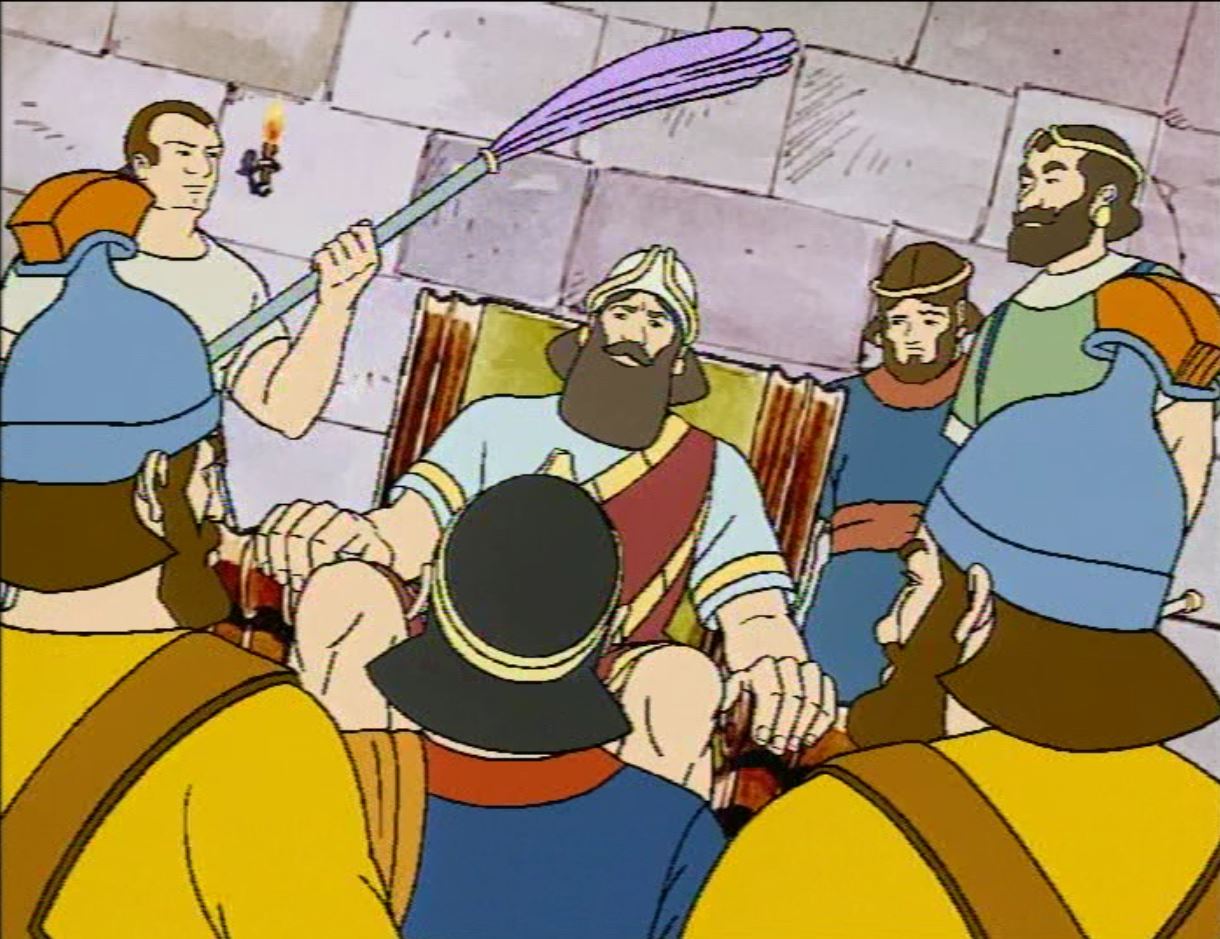 Lo chiamò e gli disse:
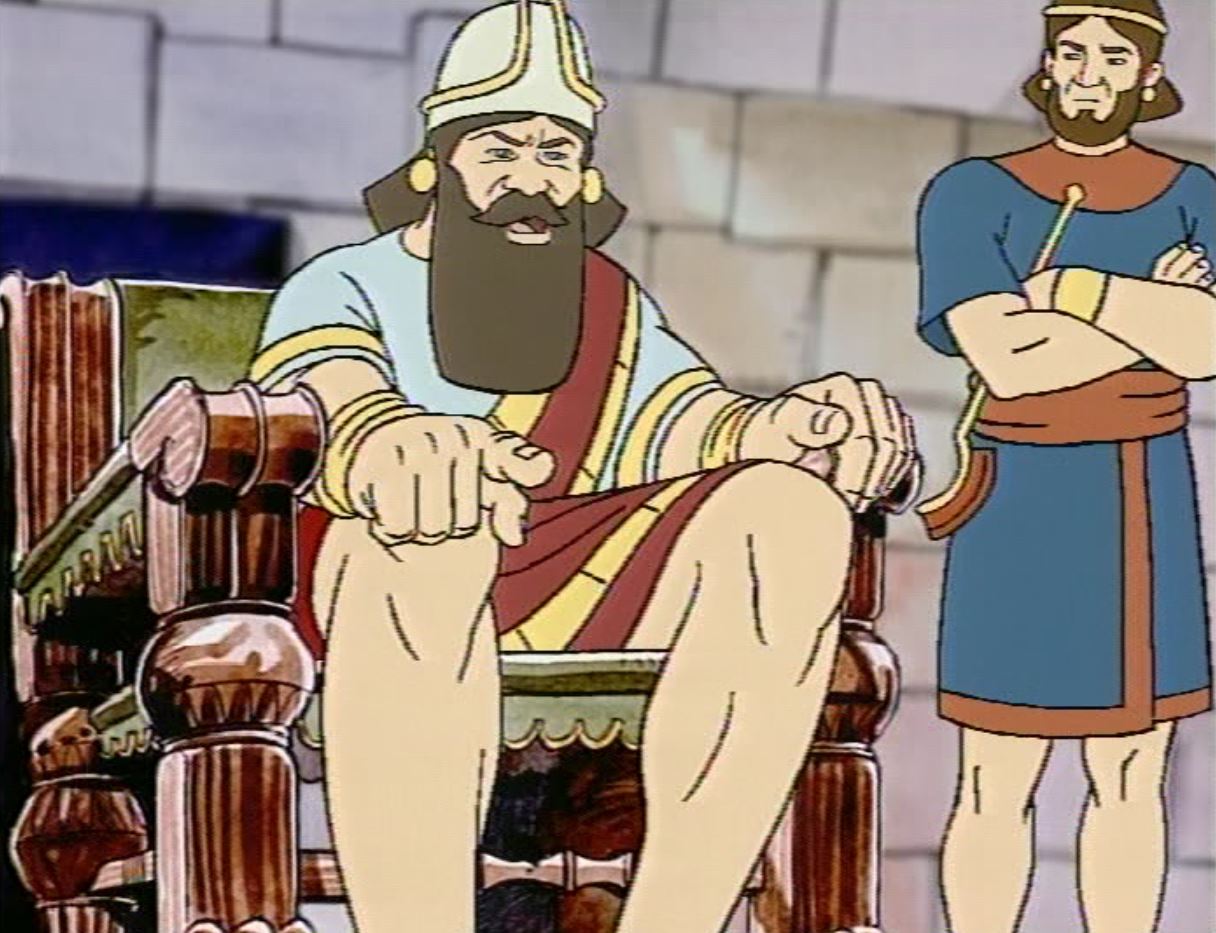 “Che cosa sento dire di te? 
Rendi conto della tua amministrazione, perché non potrai più amministrare”.
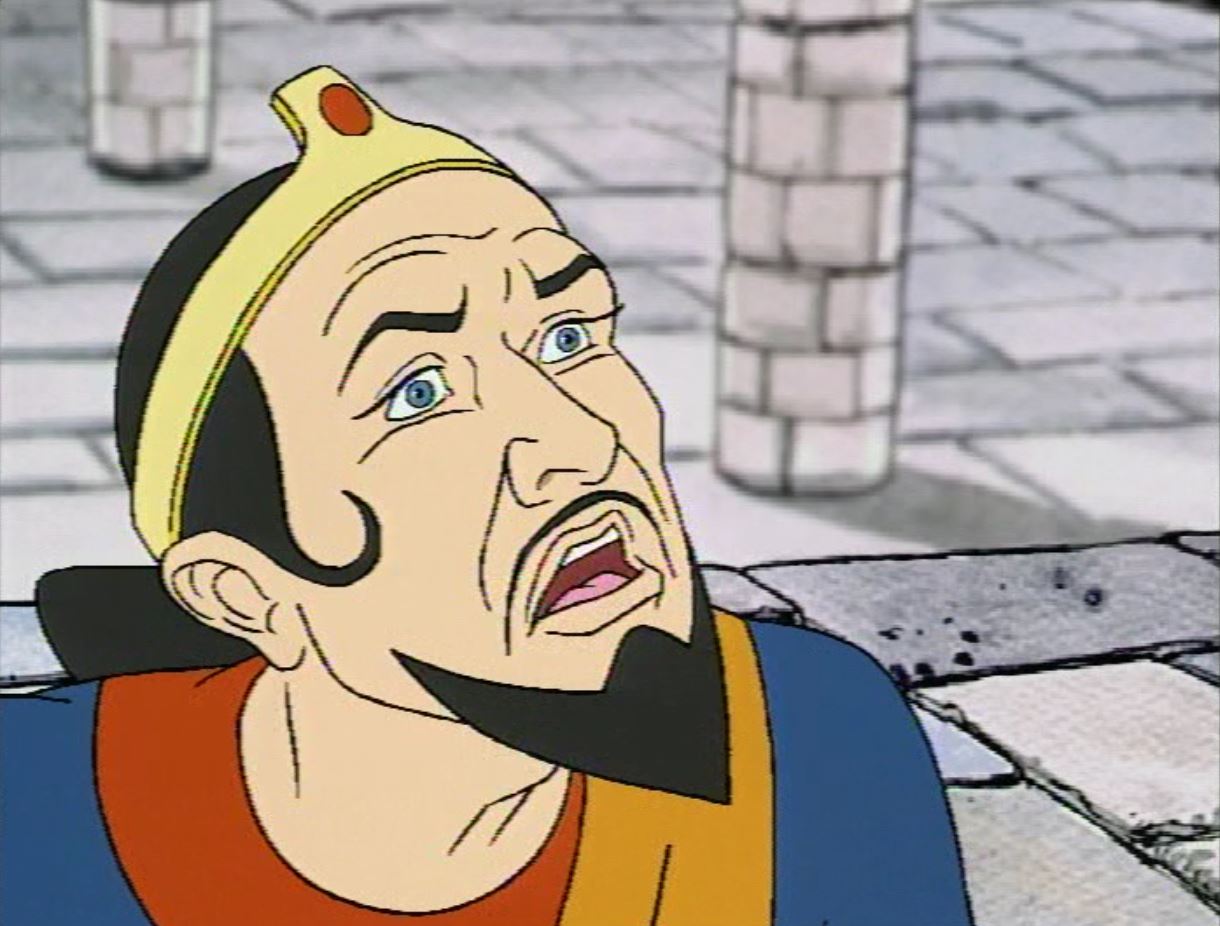 L’amministratore disse tra sé: “Che cosa farò, ora che il mio padrone mi toglie l’amministrazione?
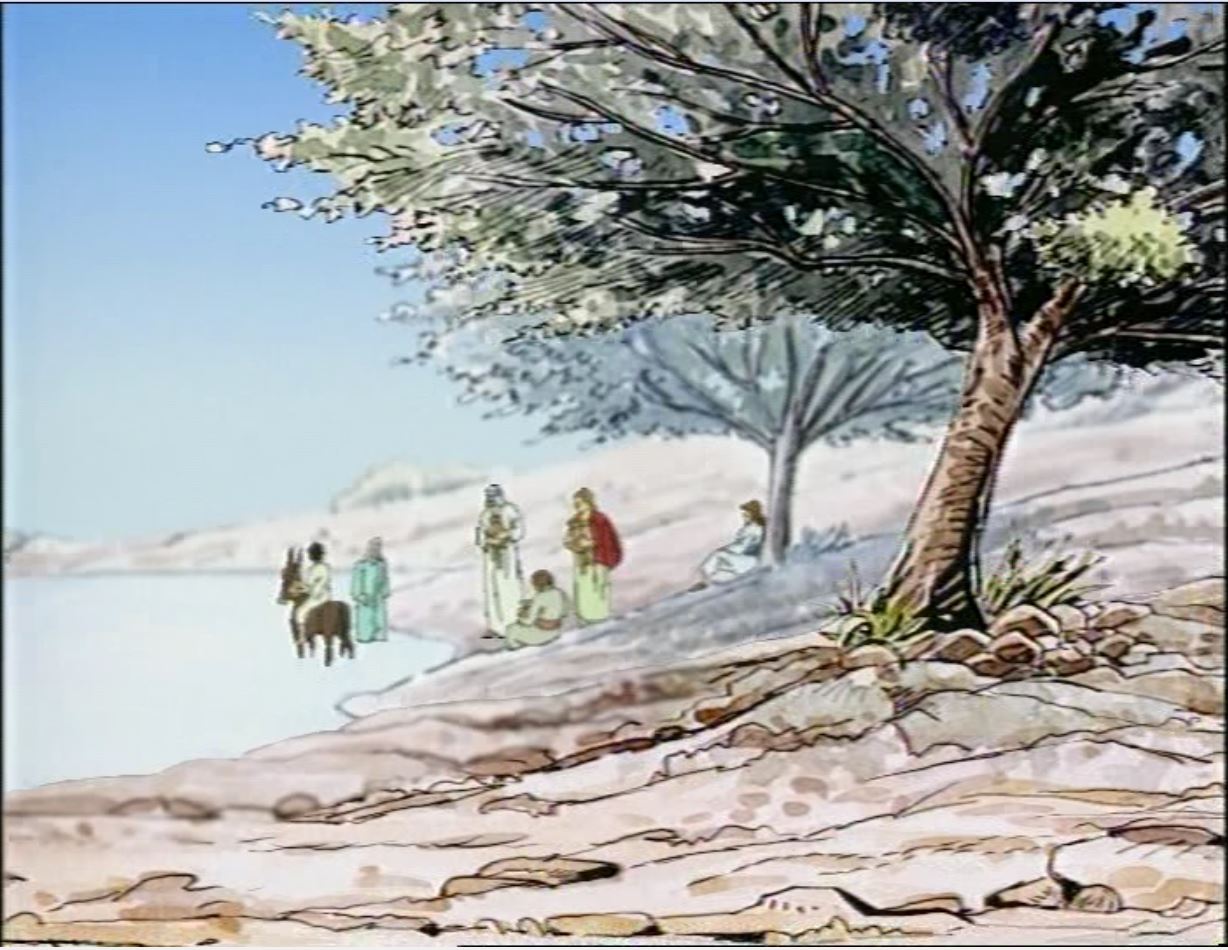 Zappare, non ne ho la forza;
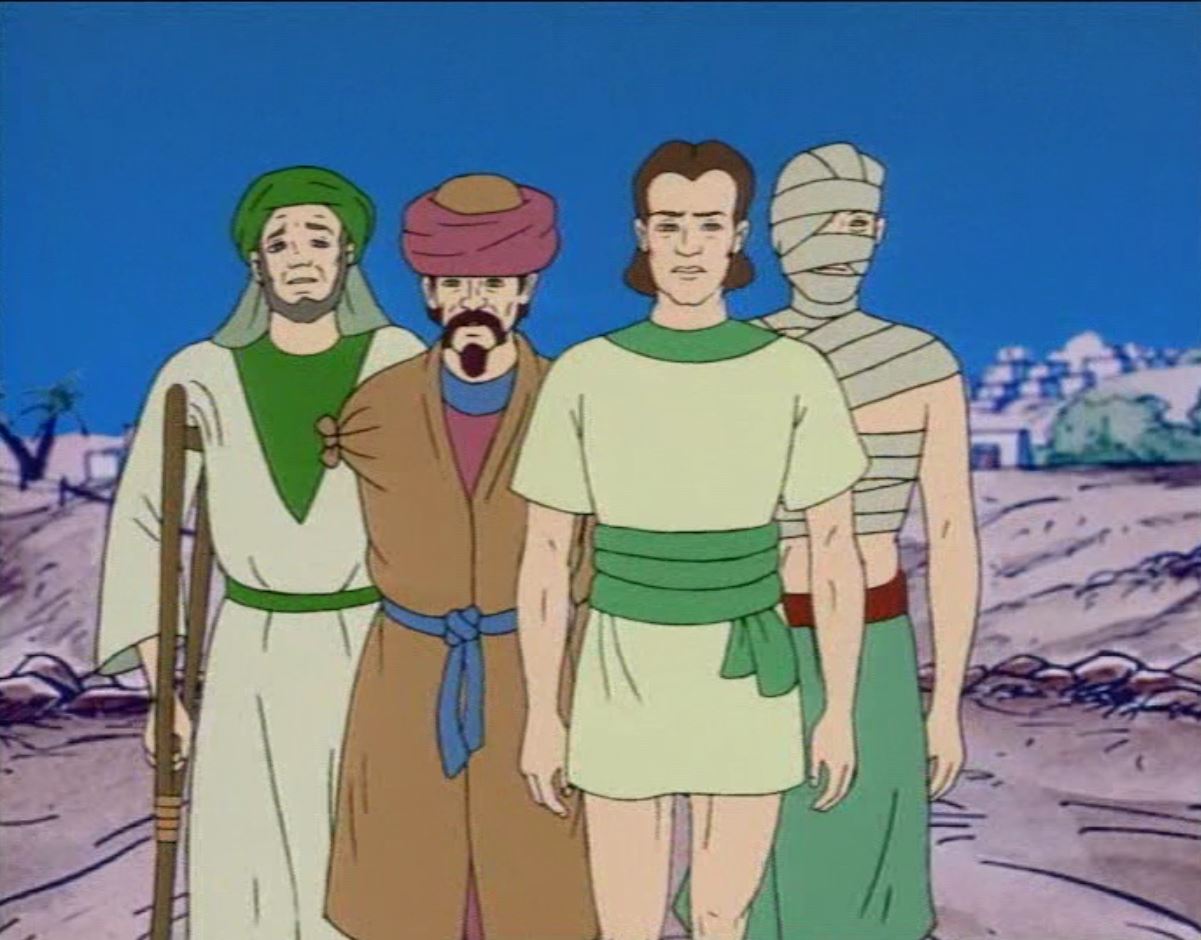 mendicare, mi vergogno.
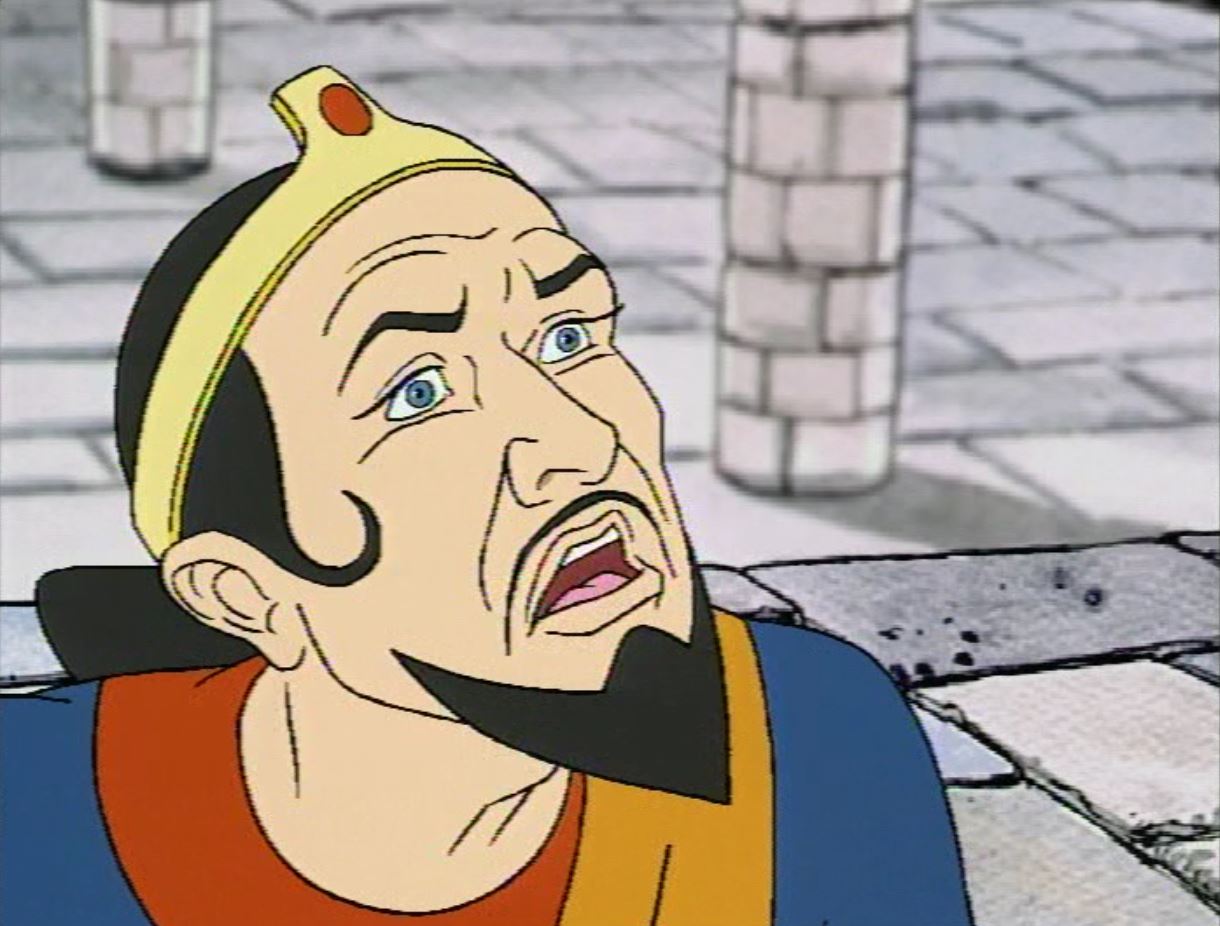 So io che cosa farò perché, quando sarò stato allontanato dall’amministrazione,
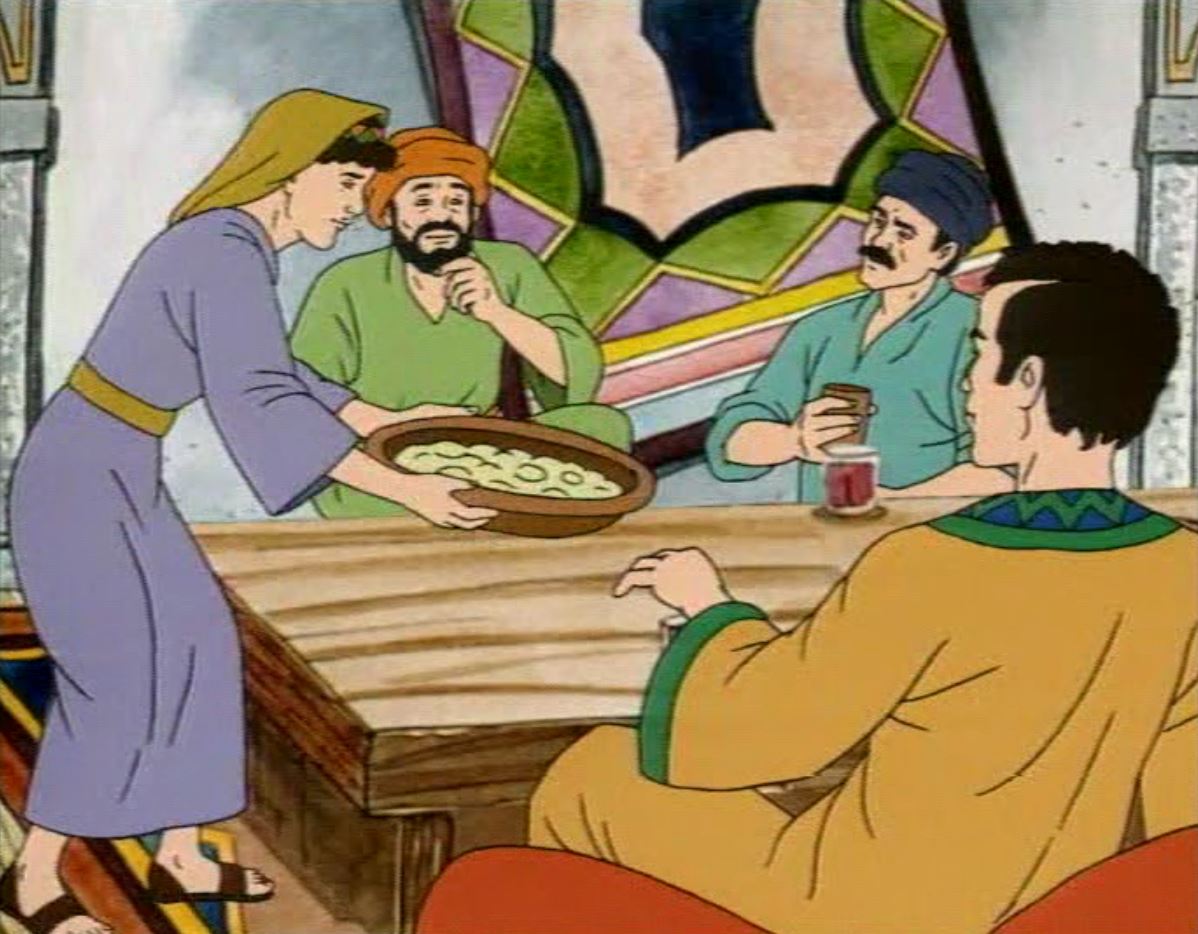 ci sia qualcuno 
che mi accolga in casa sua”.
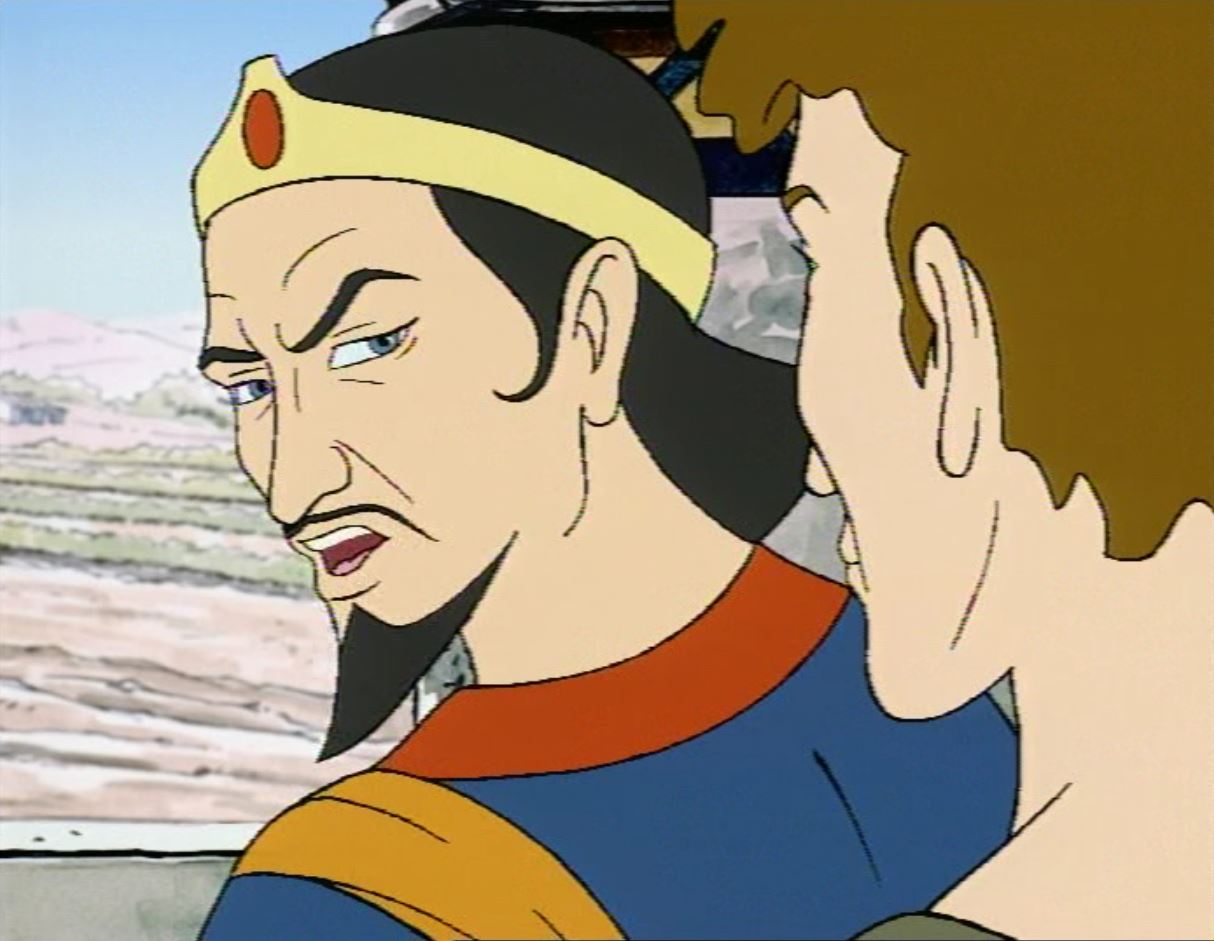 Chiamò uno per uno i debitori del suo padrone e disse al primo: 
“Tu quanto devi al mio padrone?”.
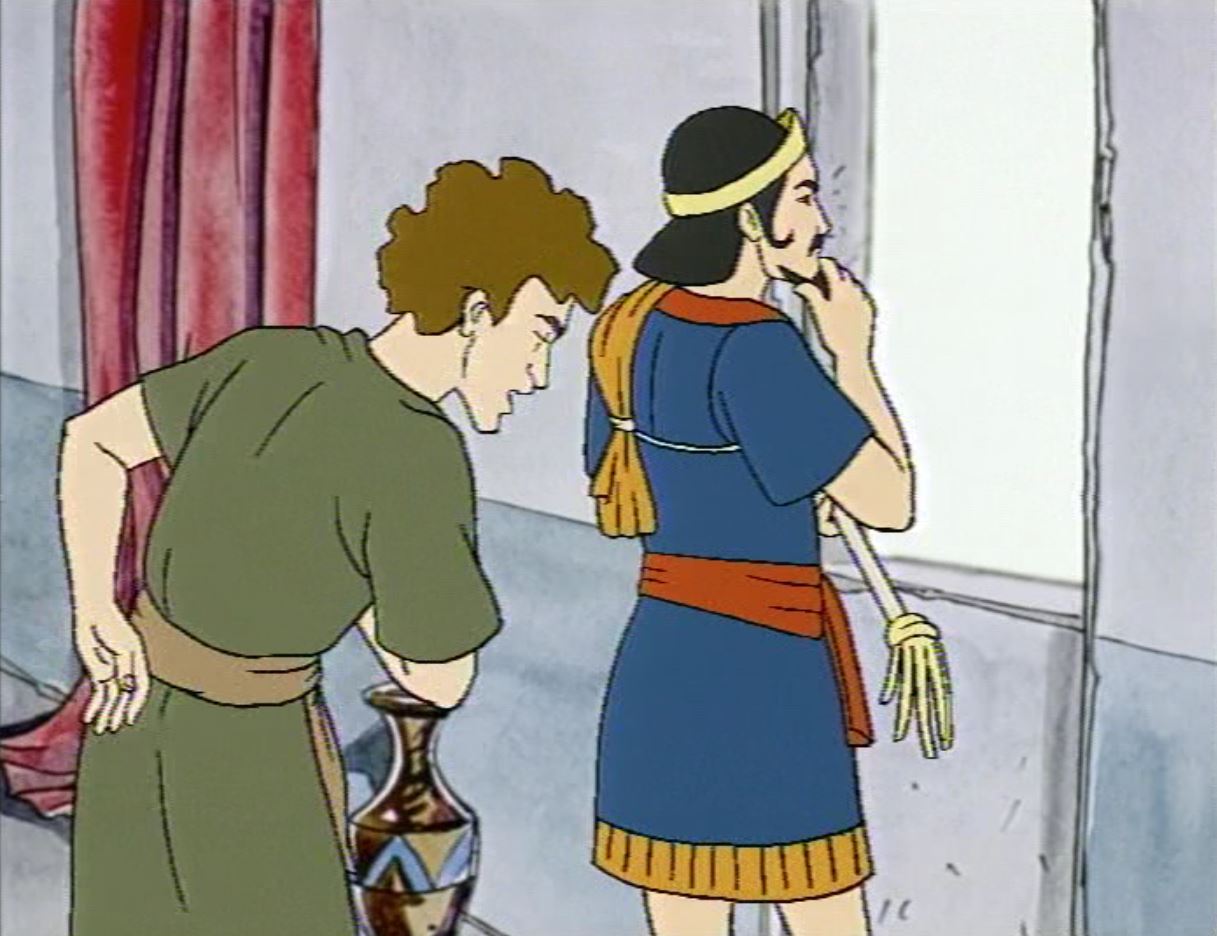 Quello rispose: “Cento barili d’olio”. 
Gli disse: “Prendi la tua ricevuta, 
siediti subito e scrivi cinquanta”.
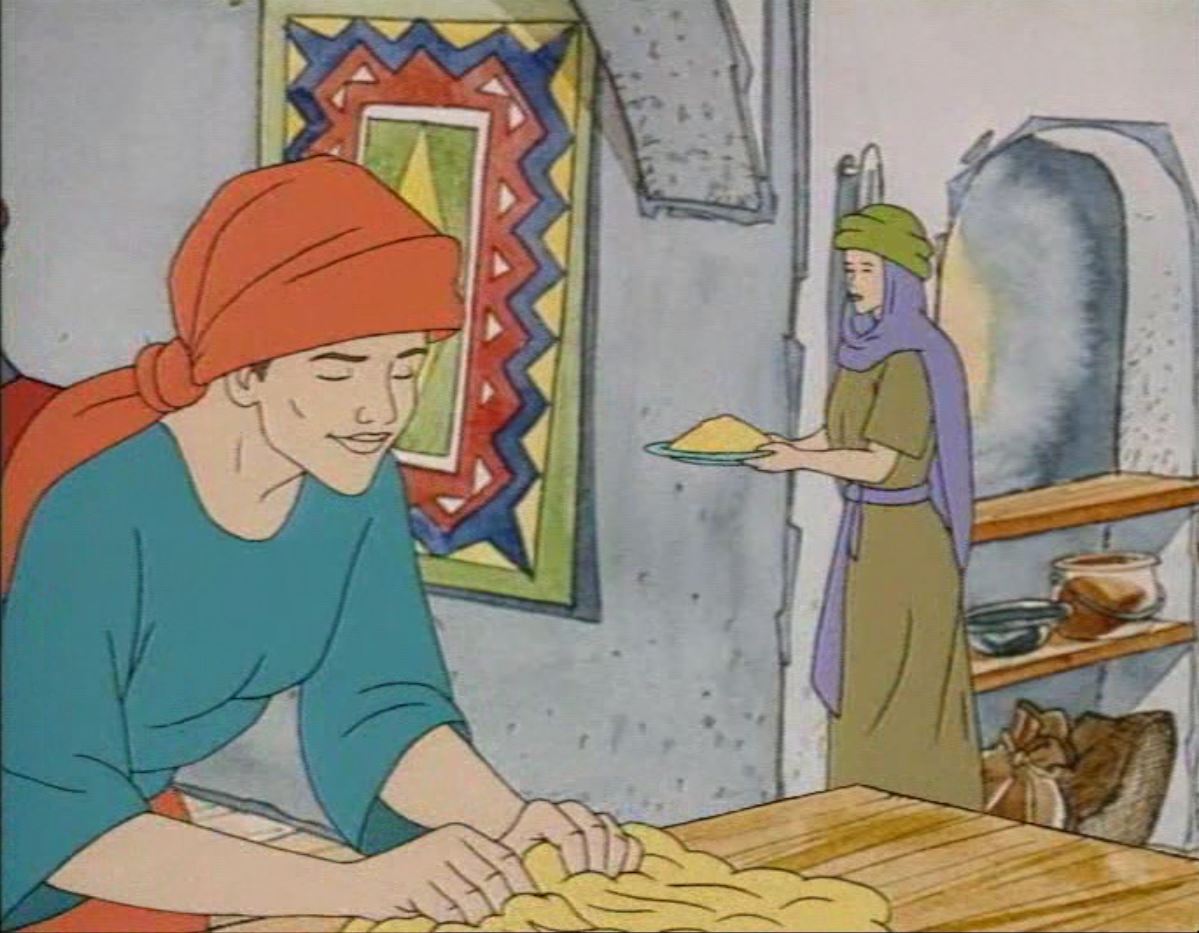 Poi disse a un altro: “Tu quanto devi?”. Rispose: “Cento misure di grano”.
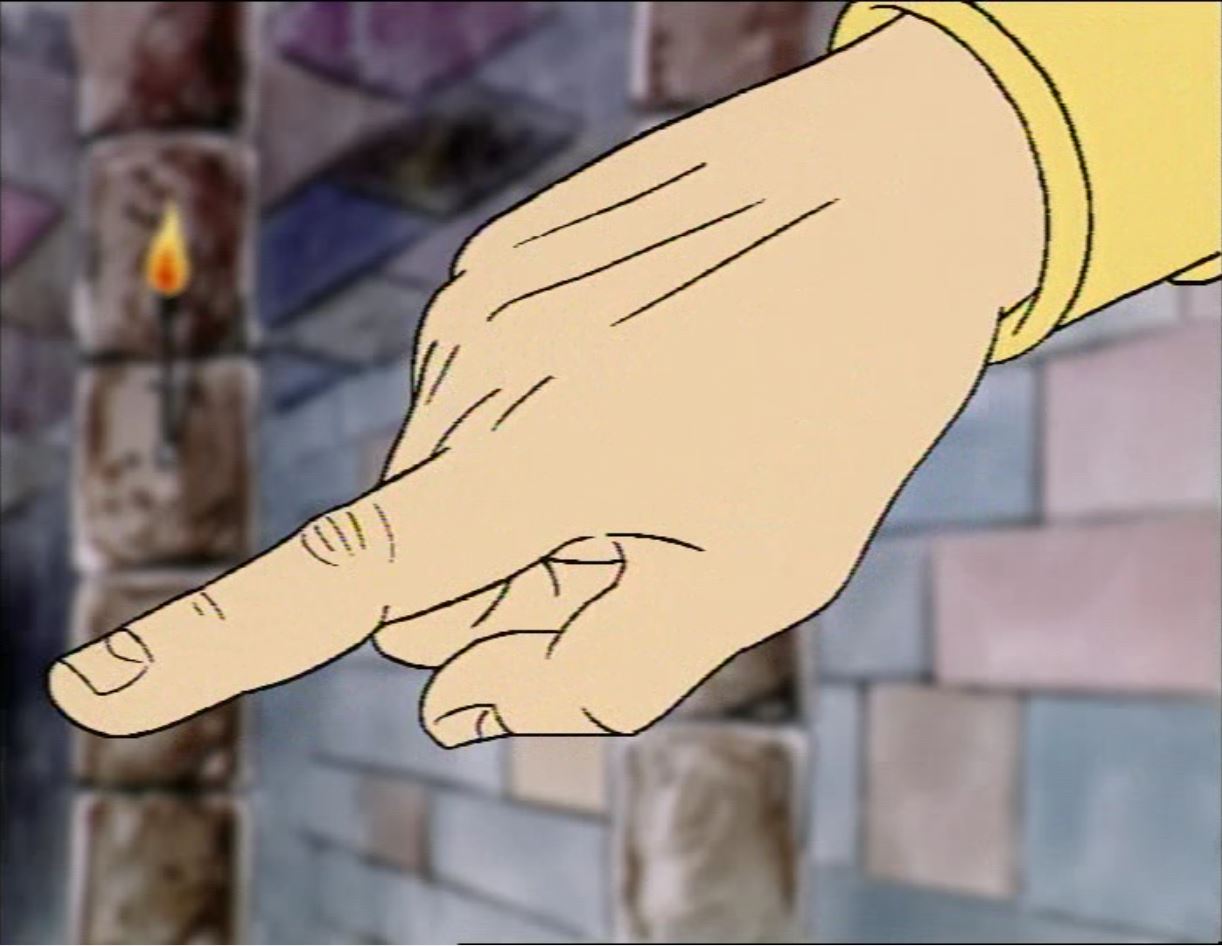 Gli disse: “Prendi la tua ricevuta 
e scrivi ottanta”.
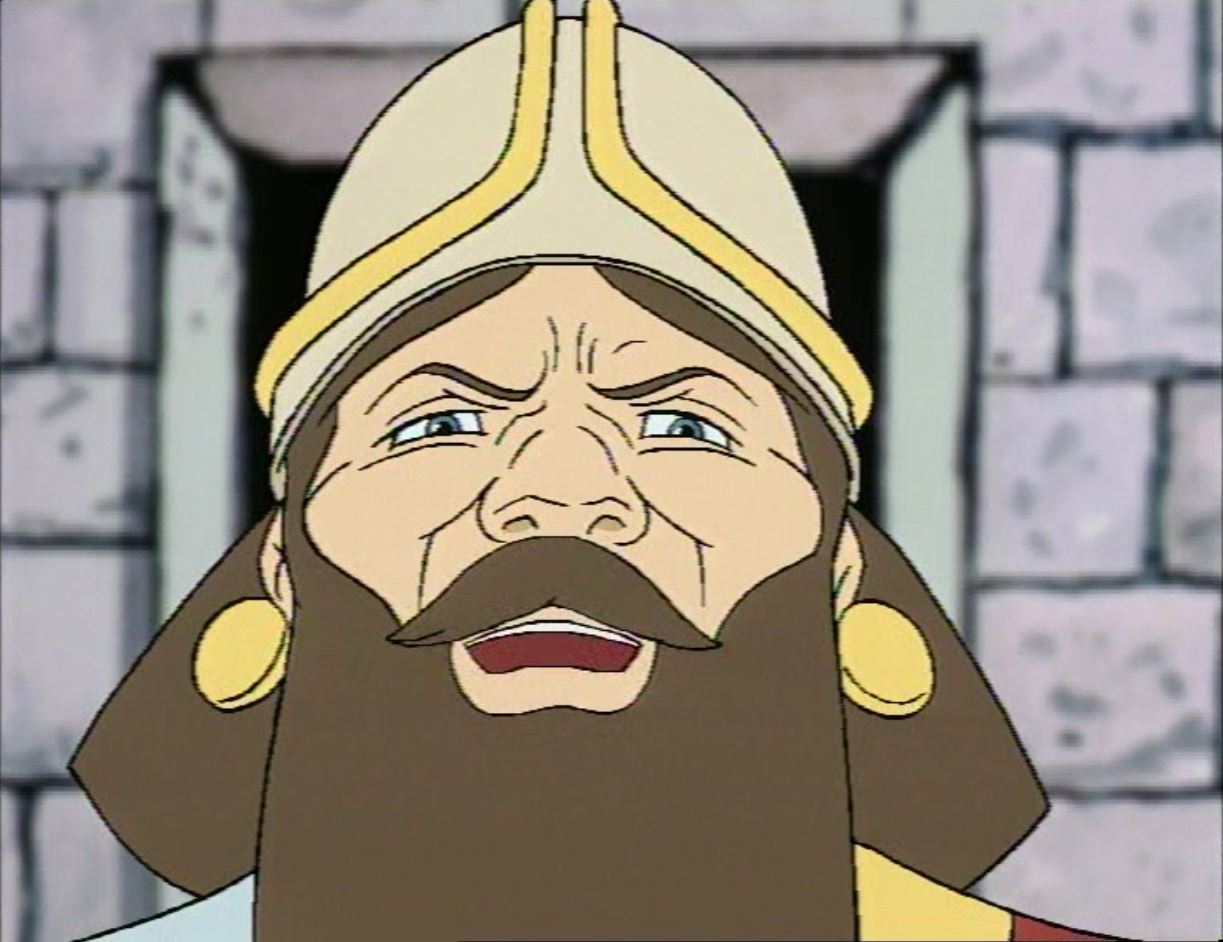 Il padrone lodò quell’amministratore disonesto, 
perché aveva agito 
con scaltrezza.
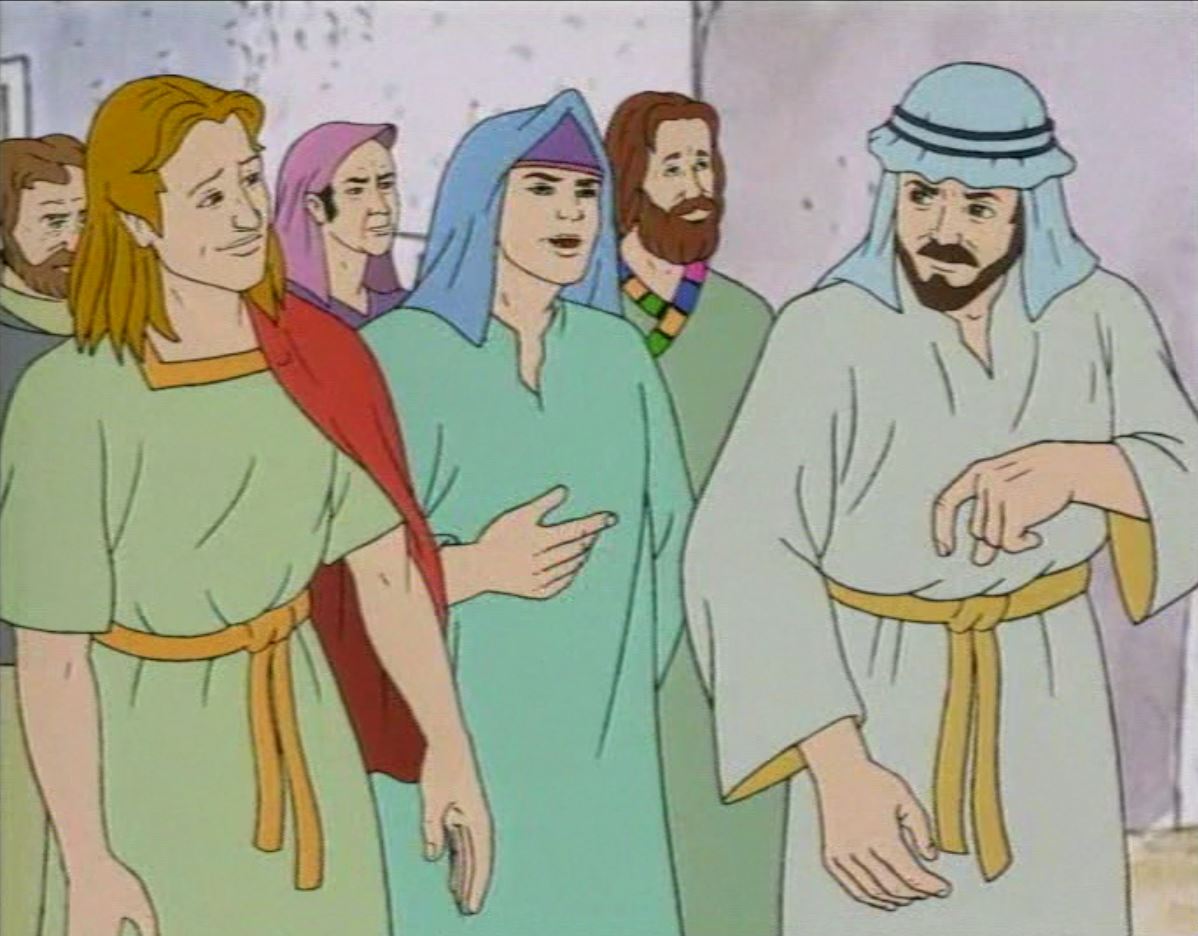 I figli di questo mondo, infatti, verso i loro pari sono più scaltri 
dei figli della luce.
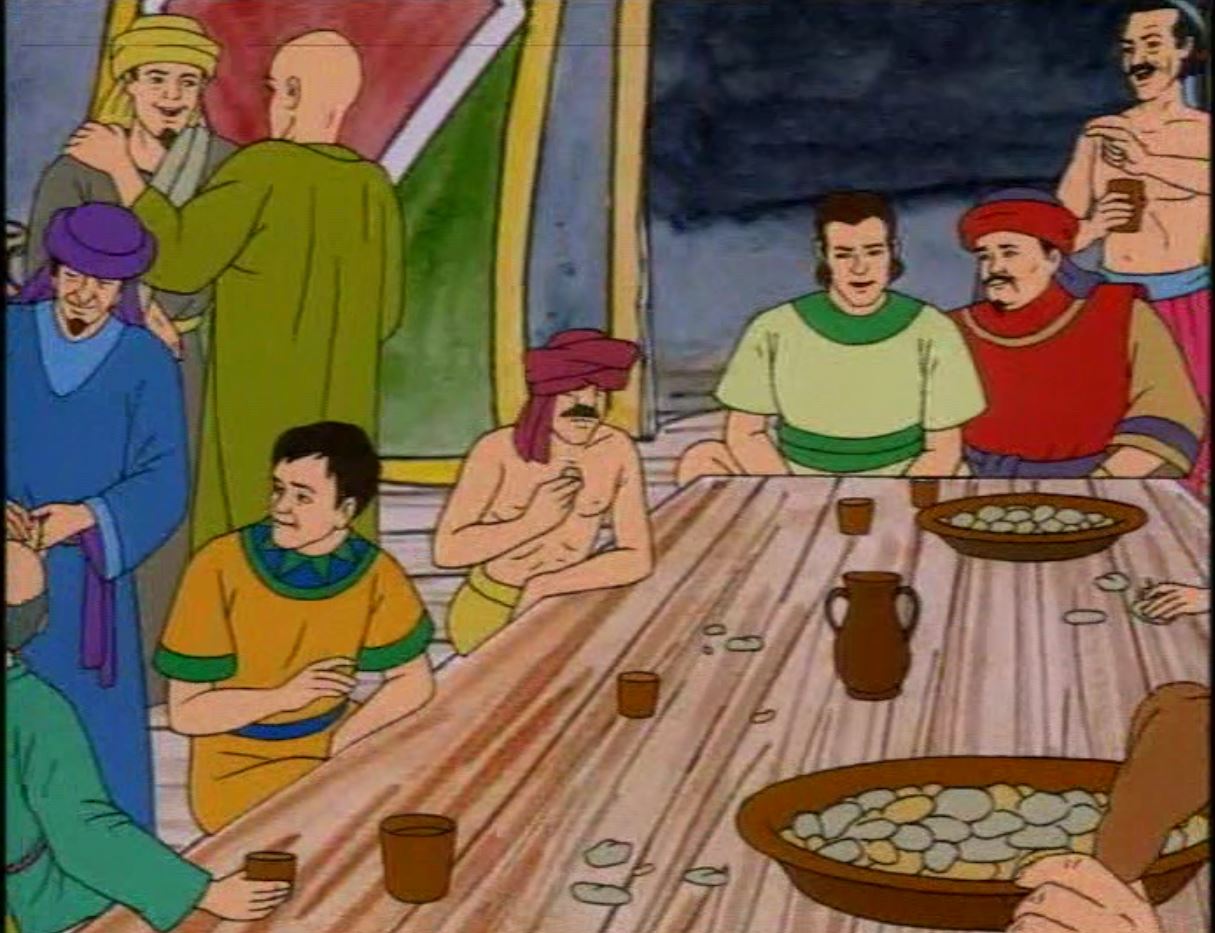 Ebbene, io vi dico: fatevi degli amici 
con la ricchezza disonesta, perché, quando questa verrà a mancare, 
essi vi accolgano nelle dimore eterne.
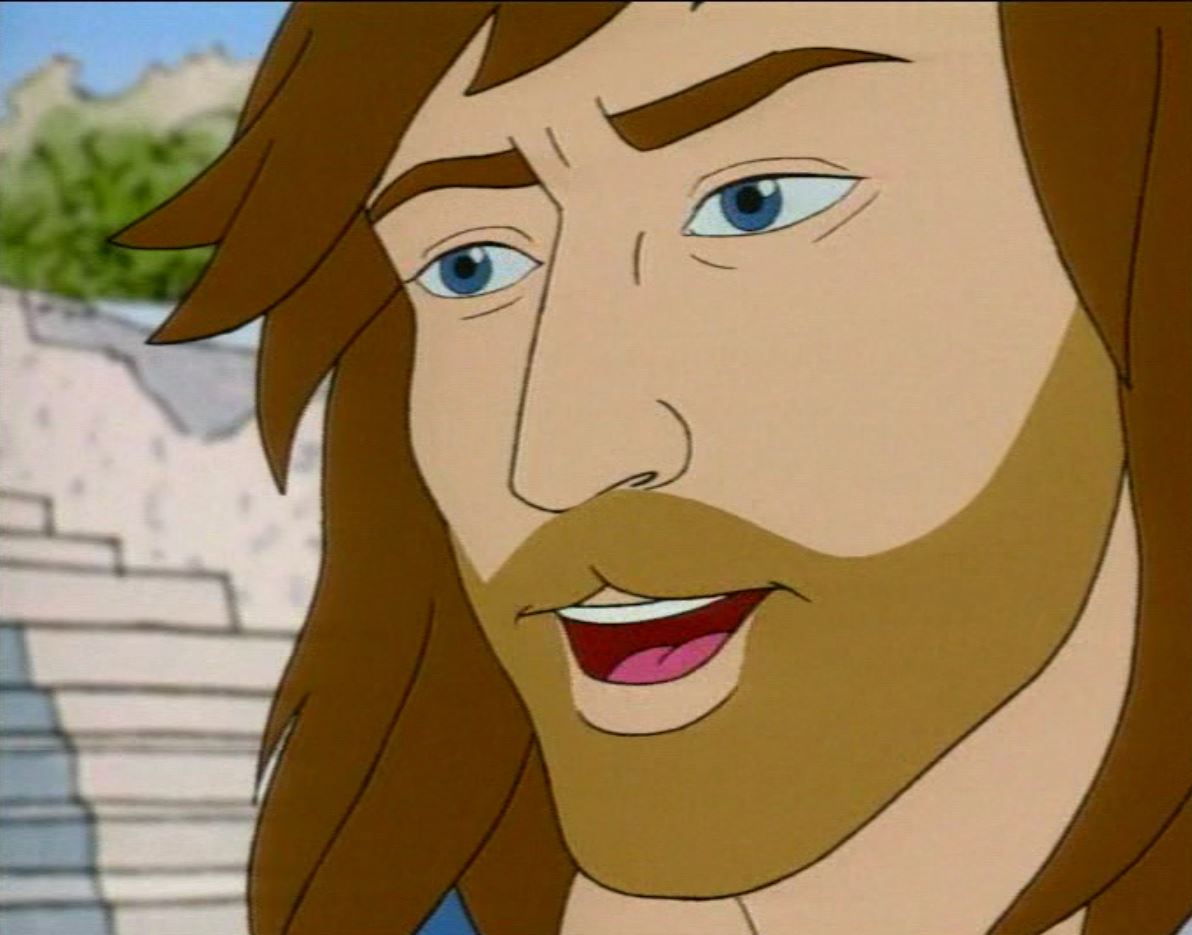 Chi è fedele in cose di poco conto, è fedele anche in cose importanti;
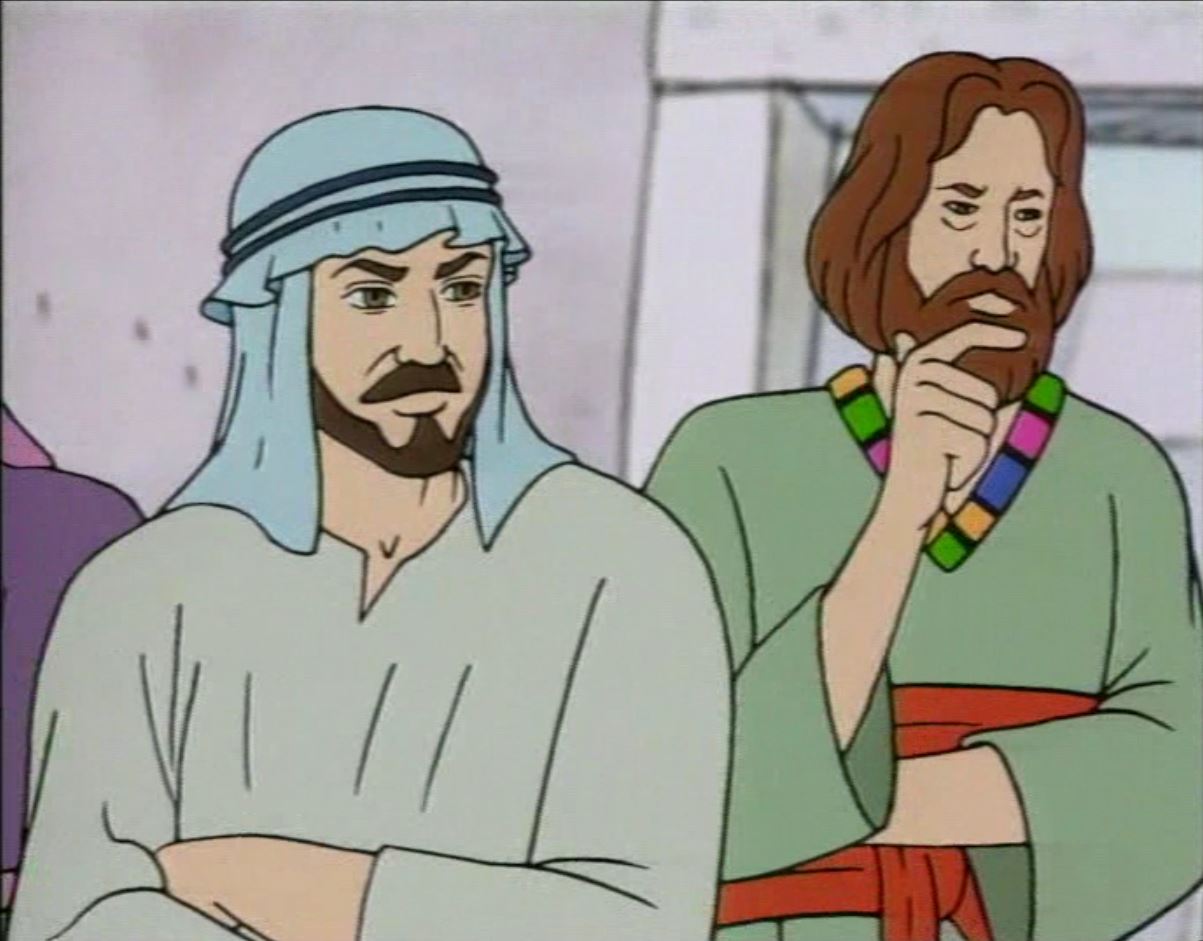 e chi è disonesto in cose di poco conto, è disonesto anche in cose importanti.
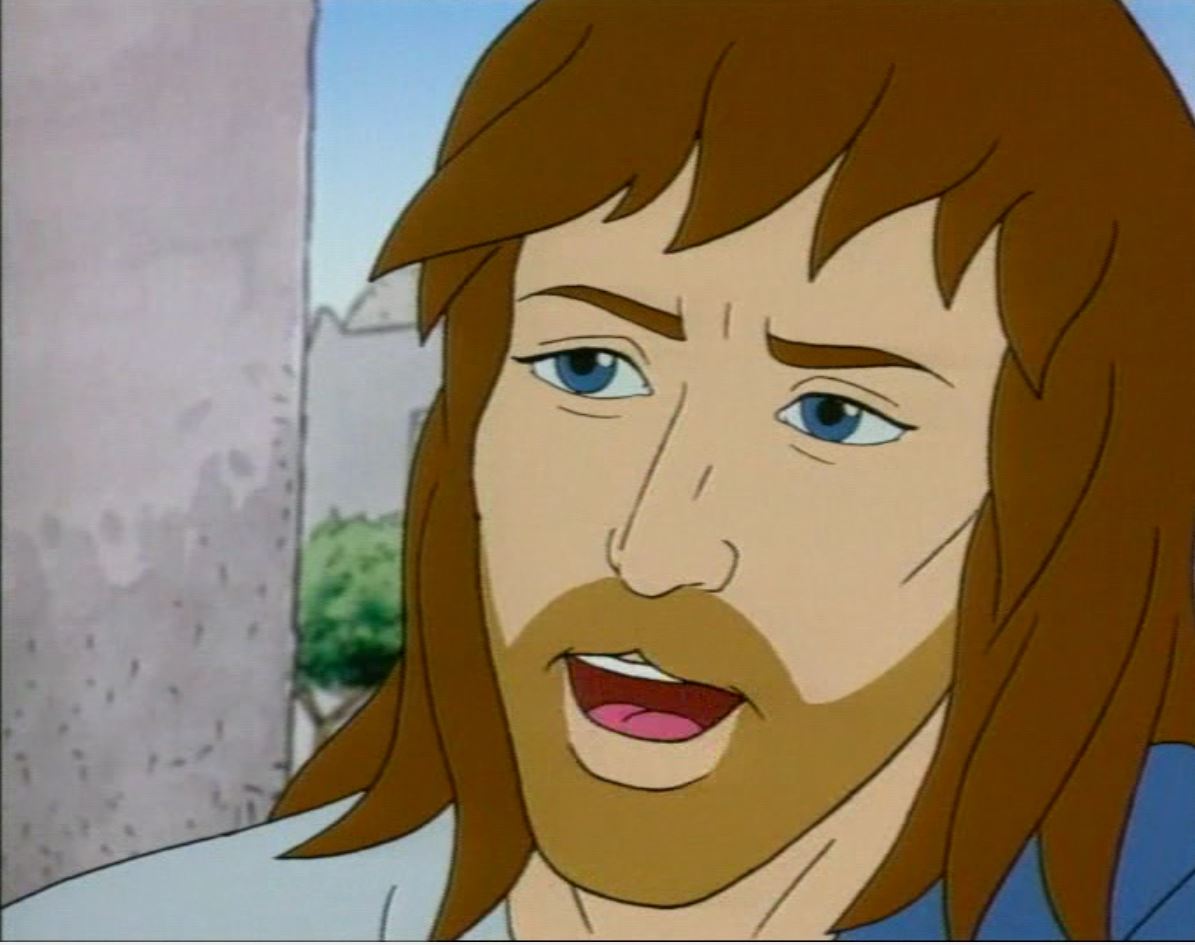 Se dunque non siete stati fedeli 
nella ricchezza disonesta, 
chi vi affiderà quella vera?
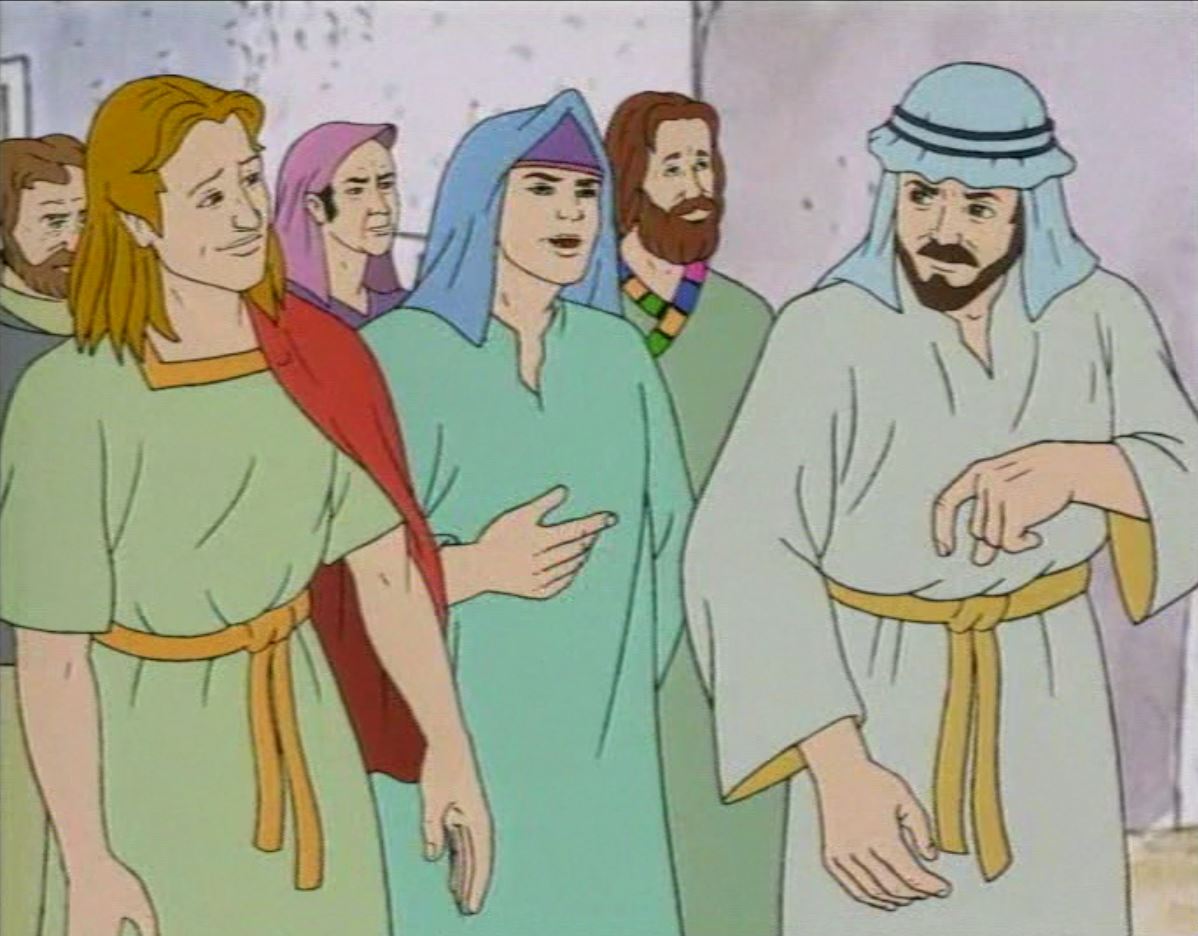 E se non siete stati fedeli 
nella ricchezza altrui, 
chi vi darà la vostra?
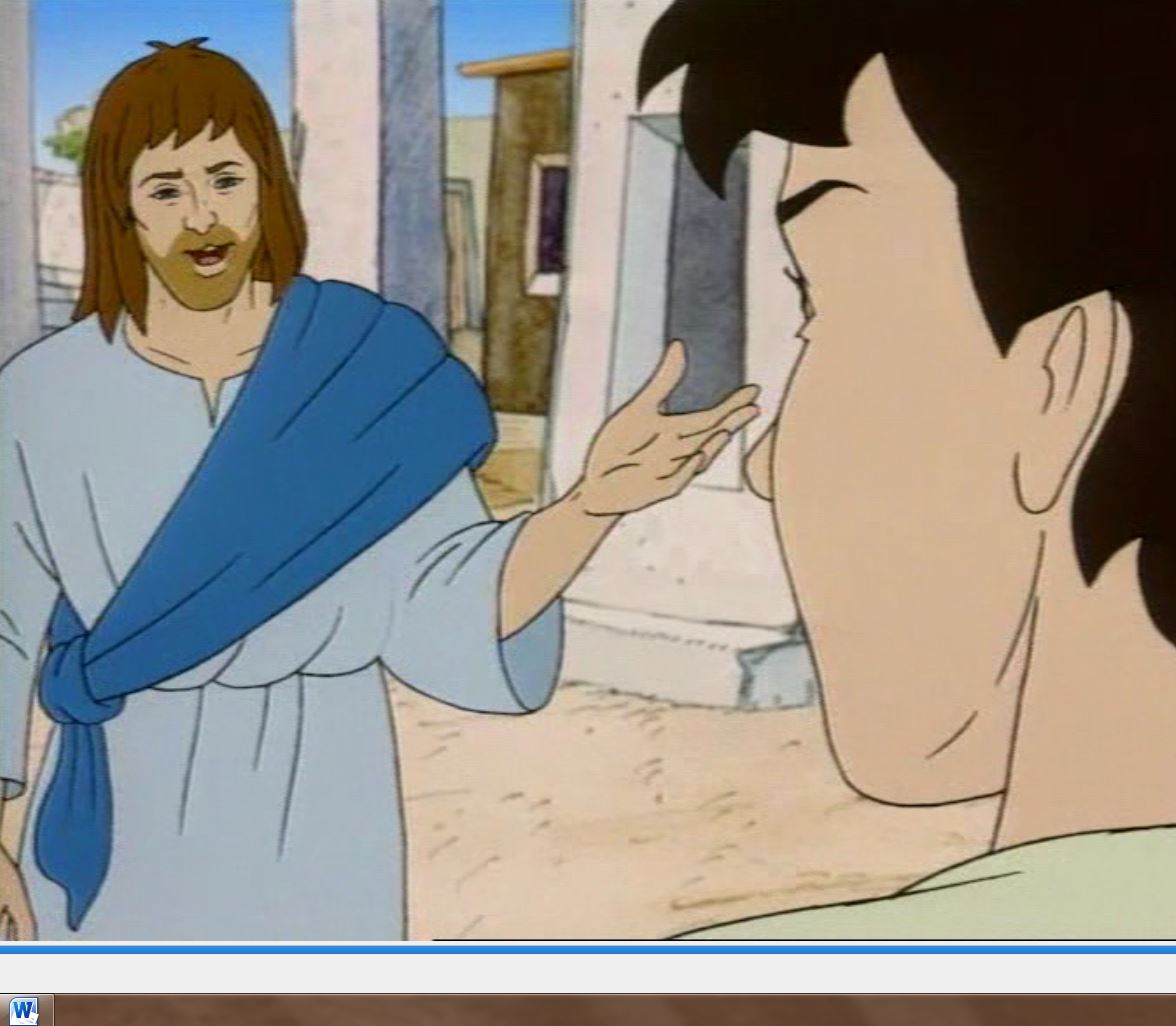 Nessun servitore può servire due padroni, perché o odierà l’uno e amerà l’altro, oppure si affezionerà all’uno e disprezzerà l’altro.
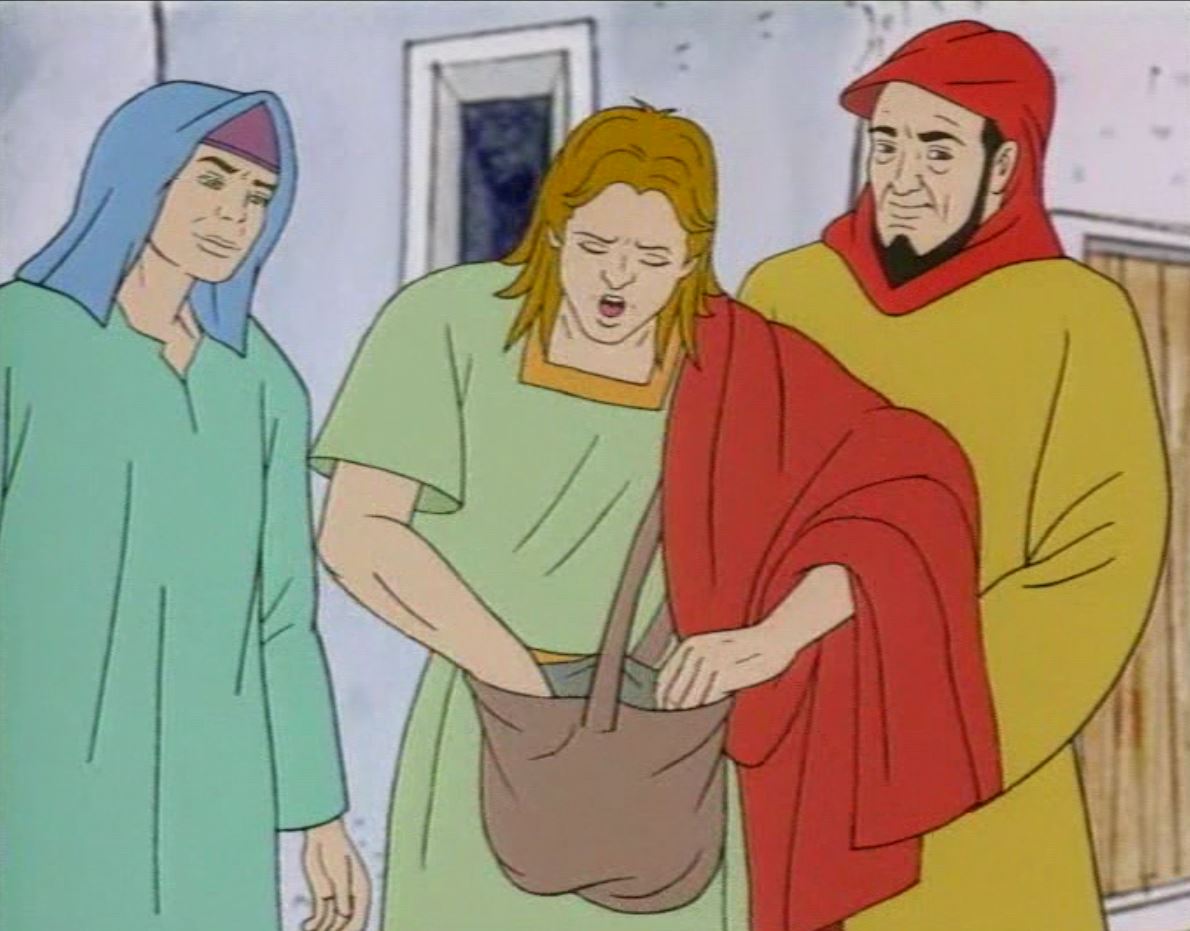 Non potete servire Dio e la ricchezza».
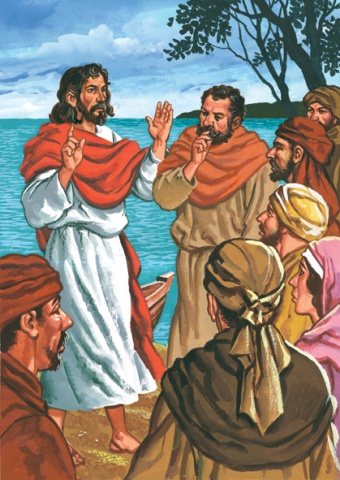 Parola
del
Signore.
Lode a te, o Cristo.
Credo in un solo Dio, 

Padre onnipotente, 
creatore del cielo e della terra, 
di tutte le cose visibili e invisibili.
Credo in un solo Signore, Gesù Cristo, unigenito Figlio di Dio, 
nato dal Padre prima di tutti i secoli: 
Dio da Dio, Luce da Luce, 
Dio vero da Dio vero, 
generato, non creato, 
della stessa sostanza del Padre; 
per mezzo di lui 
tutte le cose sono state create.
Per noi uomini 
e per la nostra salvezza discese dal cielo, e per opera dello Spirito santo 
si è incarnato 
nel seno della vergine Maria 
e si è fatto uomo. 
Fu crocifisso per noi sotto Ponzio Pilato, morì e fu sepolto. 
Il terzo giorno è risuscitato, 
secondo le Scritture, è salito al cielo, siede alla destra del Padre.
E di nuovo verrà, nella gloria, 
per giudicare i vivi e i morti, 
e il suo regno non avrà fine.
Credo nello Spirito Santo, 
che è Signore e dà la vita, 
e procede dal Padre e dal Figlio. 
Con il Padre e il Figlio è adorato 
e glorificato, 
e ha parlato per mezzo dei profeti.
Credo la Chiesa, 
una santa cattolica e apostolica. 
Professo un solo battesimo 
per il perdono dei peccati. 
Aspetto la risurrezione dei morti 
e la vita del mondo che verrà. 
Amen.
FRUTTO DELLA NOSTRA TERRA
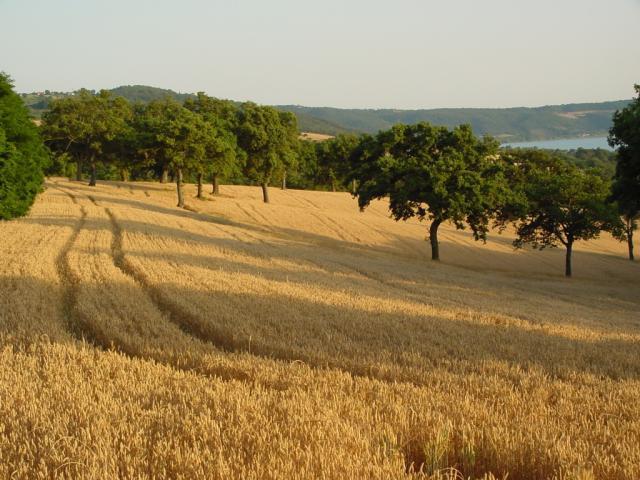 Frutto della nostra terra,
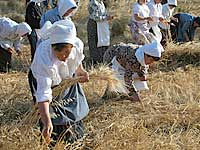 del lavoro di ogni uomo:
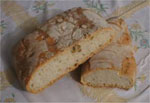 pane della nostra vita,
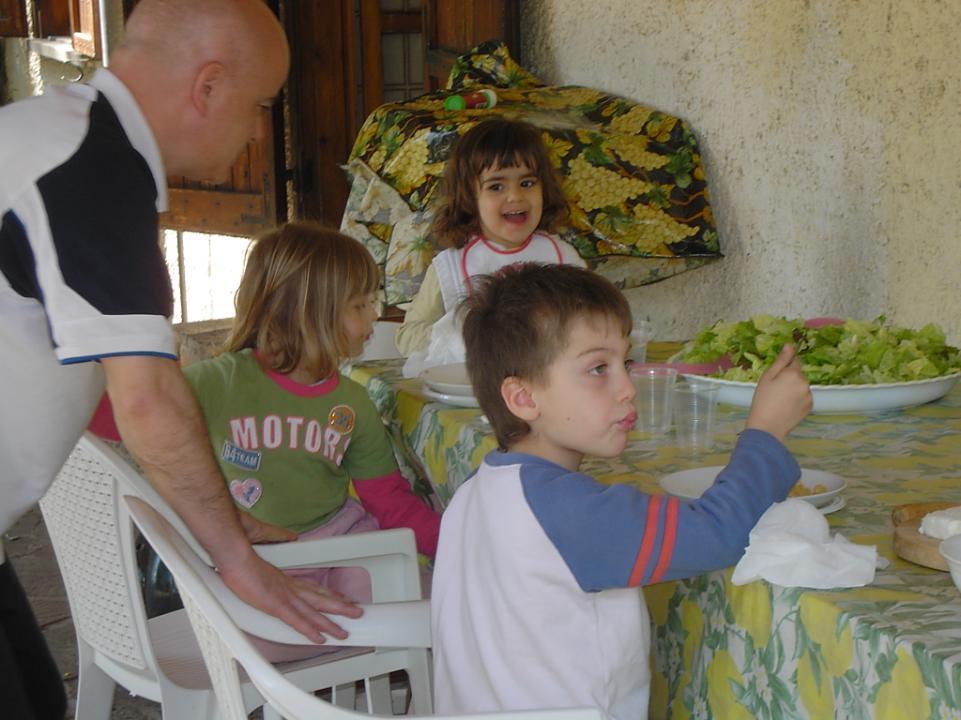 cibo della quotidianità.
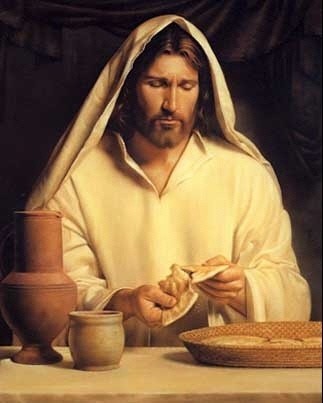 Tu che lo prendevi 
un giorno, 
lo spezzavi 
per i tuoi, 
oggi vieni in questo pane, cibo vero dell’umanità.
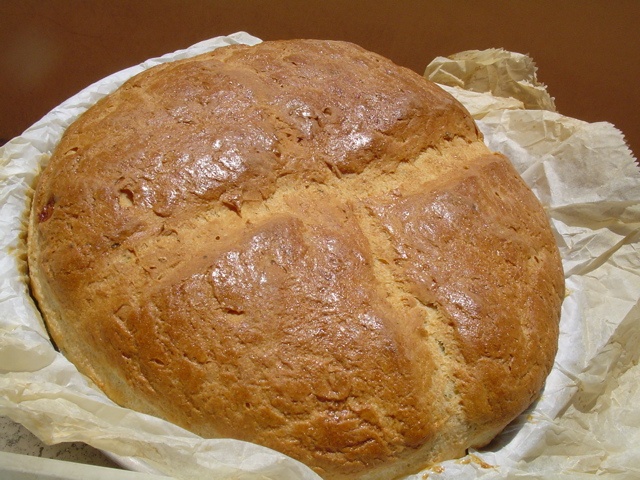 E sarò pane,
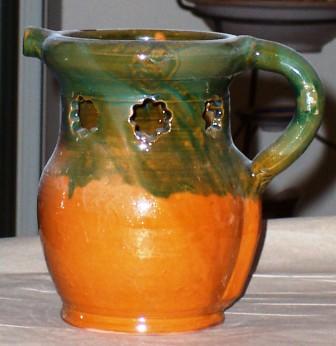 e sarò vino
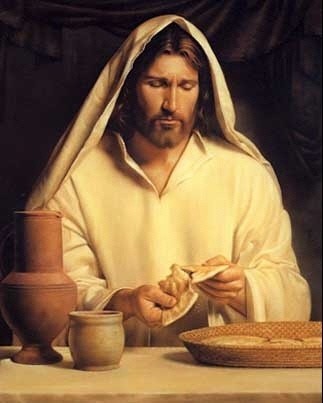 nella mia vita, nelle tue mani.
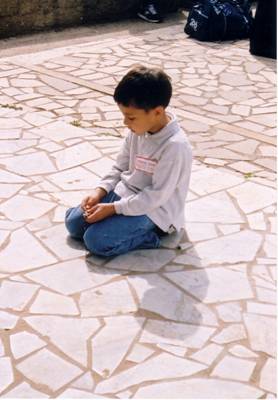 Ti accoglierò
dentro di me farò di me un’offerta viva, un sacrificio gradito a te.
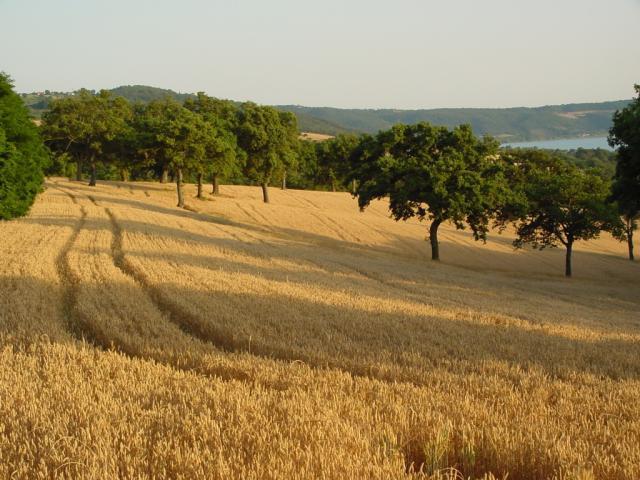 Frutto della nostra terra,
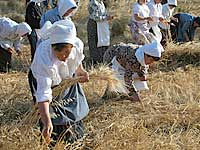 del lavoro di ogni uomo:
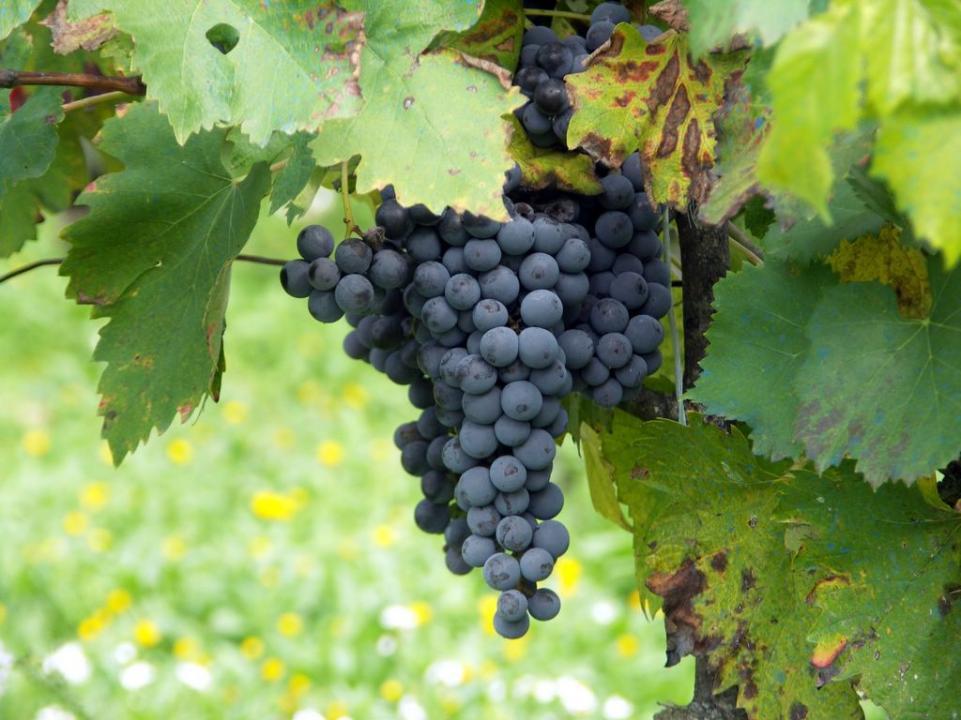 vino delle nostre vigne,
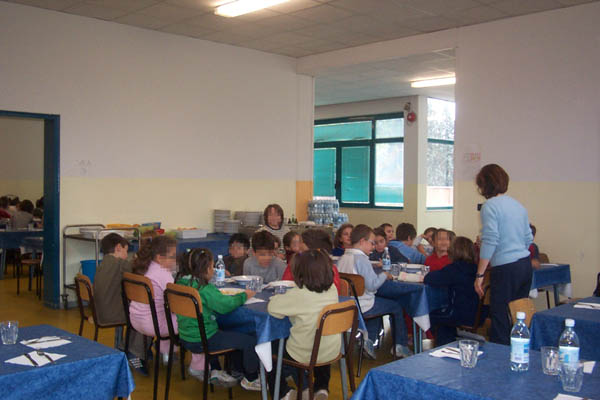 sulla mensa dei fratelli tuoi.
Tu che lo prendevi un giorno, 
lo bevevi con i tuoi, 
oggi vieni in questo vino, 
e ti doni per la vita mia.
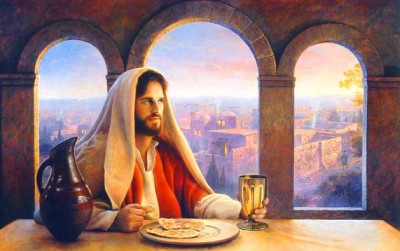 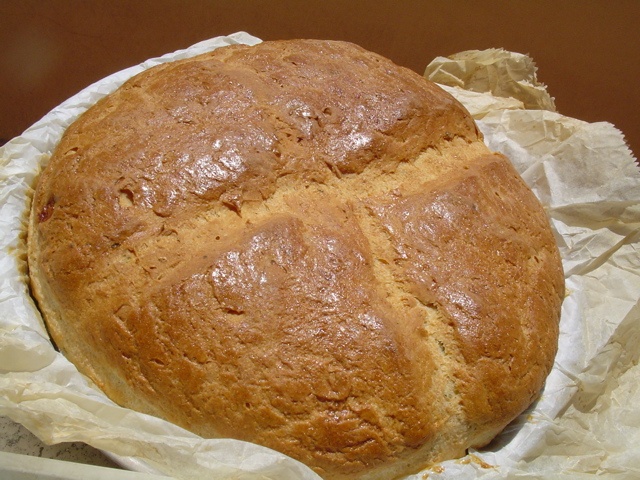 E sarò pane,
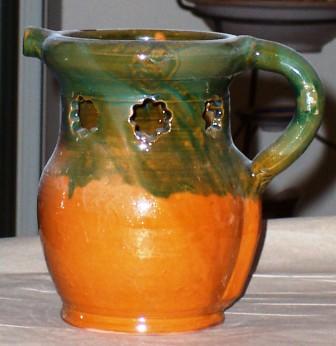 e sarò vino
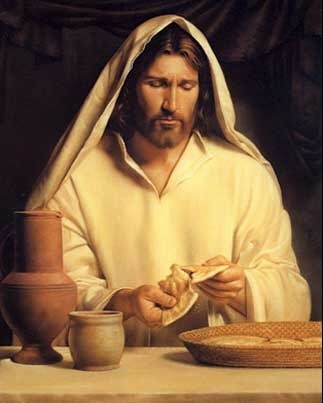 nella mia vita, nelle tue mani.
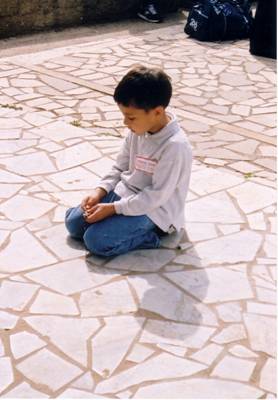 Ti accoglierò
dentro di me farò di me un’offerta viva, un sacrificio gradito a te.
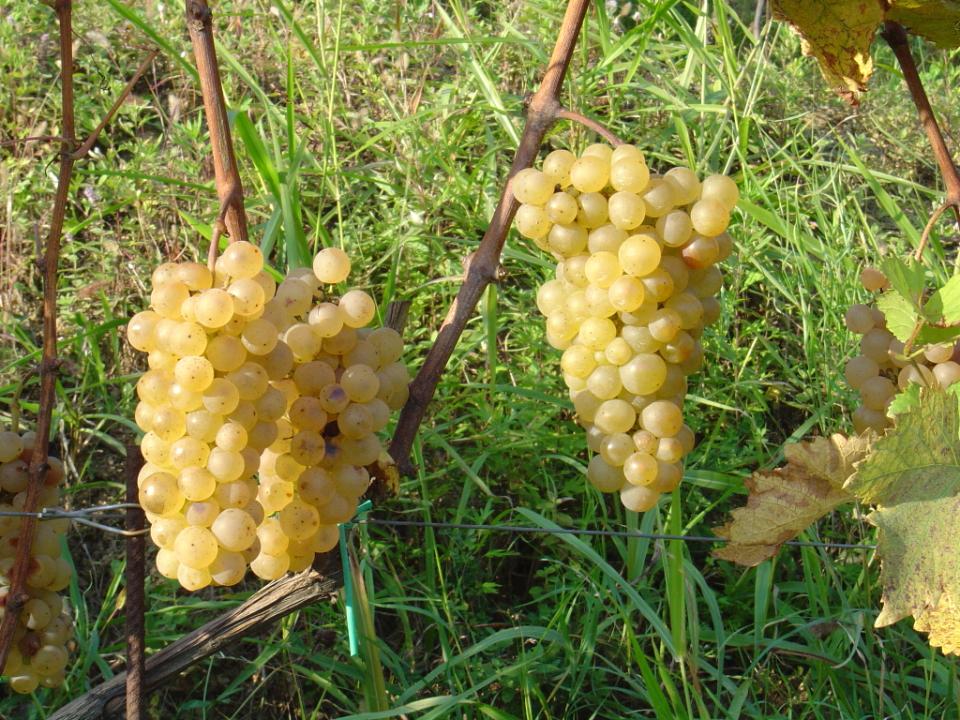 Il Signore sia con voi.
E con il tuo spirito. 

In alto i nostri cuori.
Sono rivolti al Signore. 

Rendiamo grazie al Signore nostro Dio.
È cosa buona e giusta.
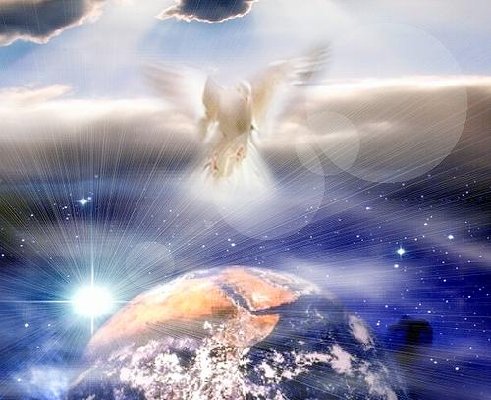 Santo Santo
Santo Santo
Santo il Signore
Santo Santo
Santo Santo
Santo il Signore
Dio dell’universo
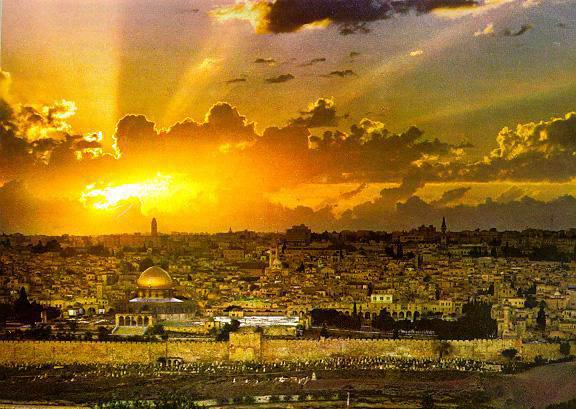 I cieli e la terra
sono pieni
della tua gloria
I cieli e la terra
sono pieni
della tua gloria
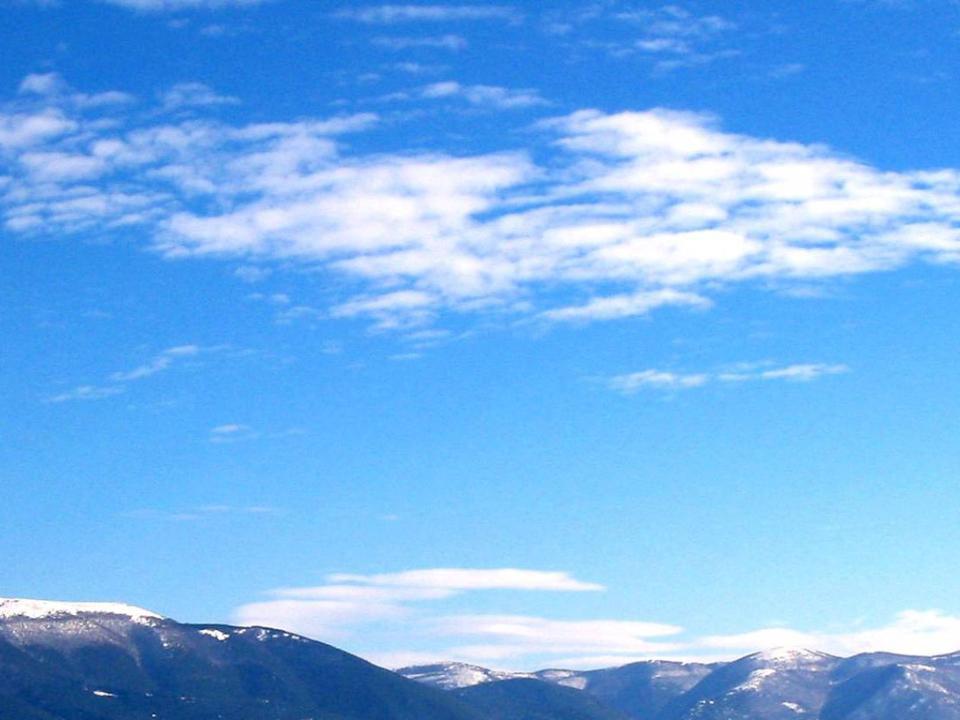 Osanna Osanna Osanna 
Osanna Osanna
Osanna 
Osanna 
Osanna 
Nell’alto dei cieli
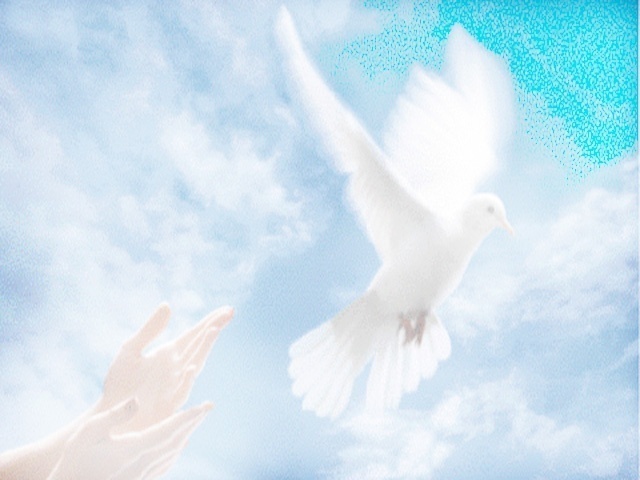 Benedetto è
Benedetto è
è colui che viene

Benedetto è
Benedetto è
è colui che viene
nel nome del Signore.
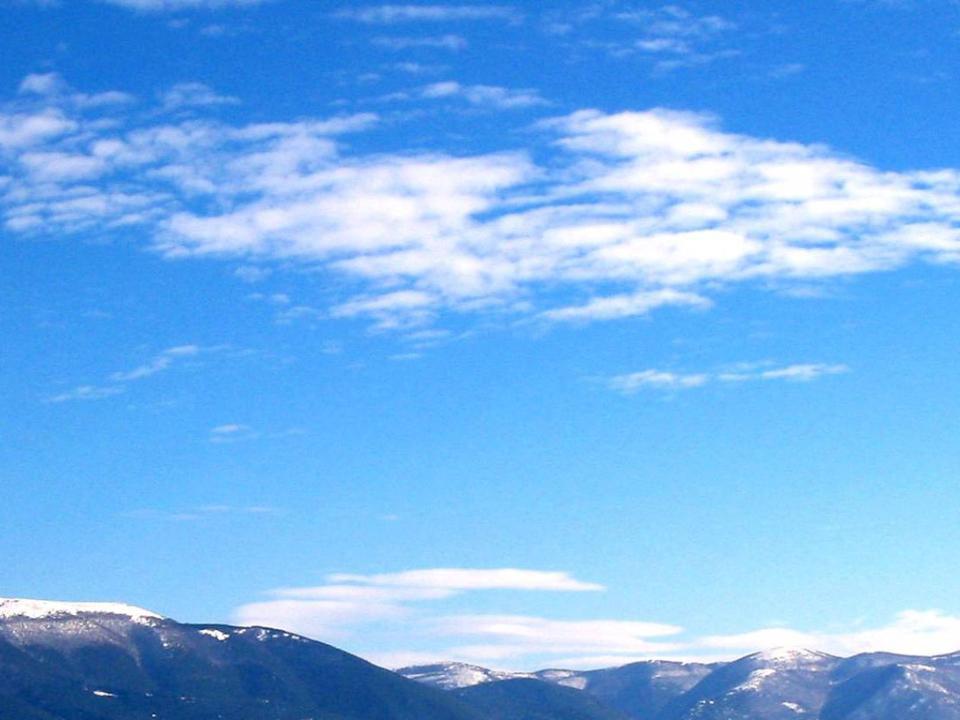 Osanna Osanna Osanna 
Osanna Osanna
Osanna 
Osanna 
Osanna 
Nell’alto dei cieli
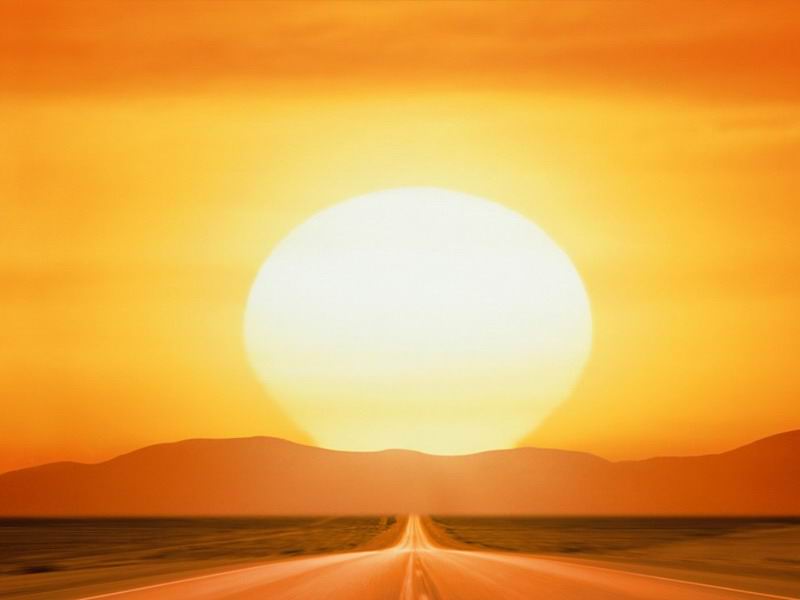 Santo Santo
Santo Santo
Santo il Signore
Santo Santo
Santo Santo
Santo il Signore
Dio dell’universo
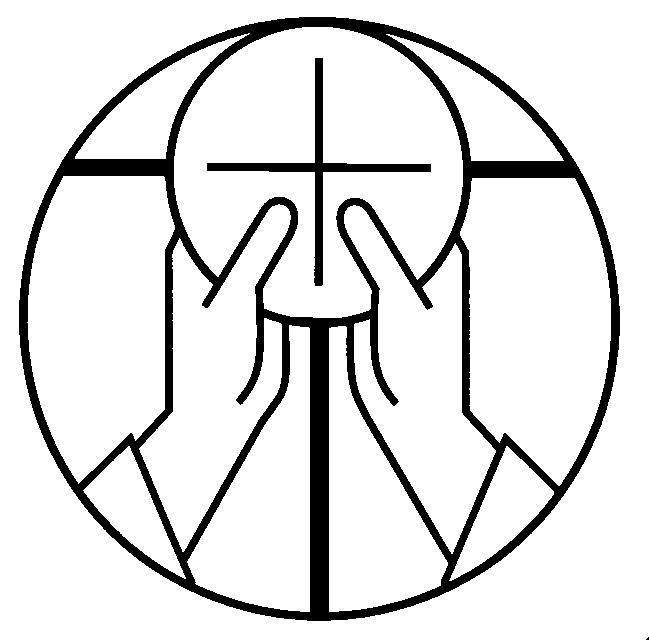 Mistero della fede.

Annunziamo la tua morte, Signore, 
proclamiamo la tua risurrezione, 
nell'attesa della tua venuta.
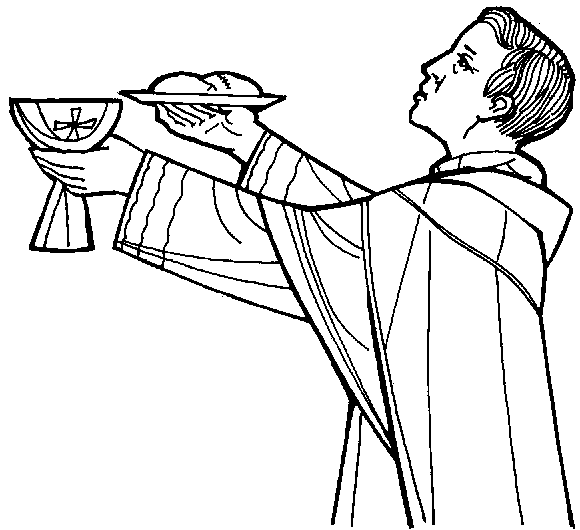 Per Cristo, 
con Cristo 
e in Cristo, 
a te, Dio Padre onnipotente, 
nell'unità dello Spirito Santo, 
ogni onore e gloria 
per tutti i secoli dei secoli.
Amen.
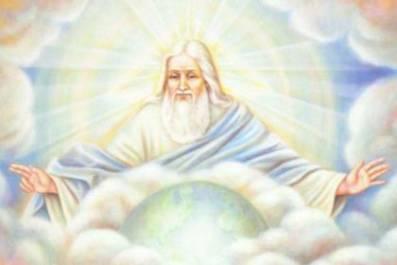 Padre nostro, che sei nei cieli, 
sia santificato il tuo nome, 
venga il tuo regno, 
sia fatta la tua volontà, 
come in cielo così in terra. 
Dacci oggi il nostro pane quotidiano, 
e rimetti a noi i nostri debiti 
come noi li rimettiamo 
ai nostri debitori, 
e non ci indurre in tentazione, 
ma liberaci dal male.
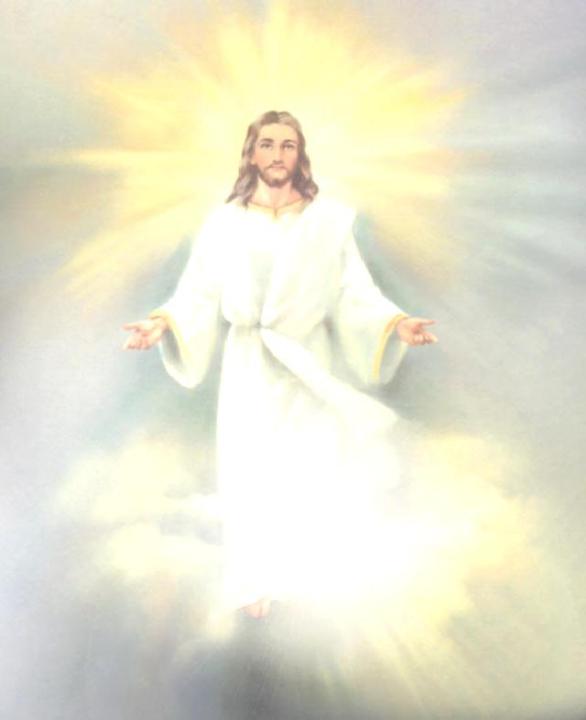 Tuo 
è il regno, 
tua 
la potenza 
e la gloria 
nei secoli.
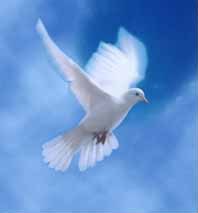 La 
    pace 
    viene 
dall'alto
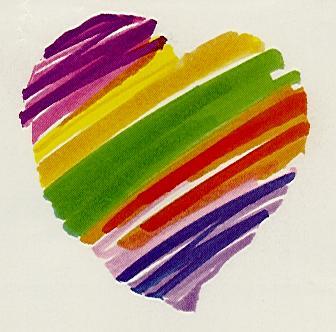 entra 
nel 
cuore,
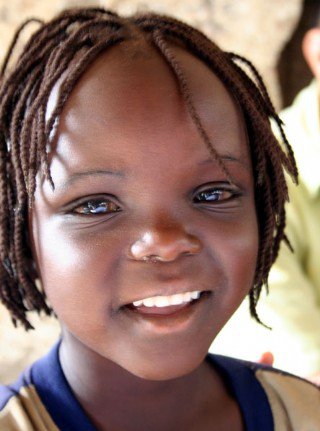 si 
vede 
sul 
volto
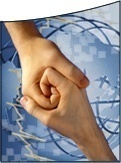 Ora 
  ti 
  stringo 
la mano
non sono più solo
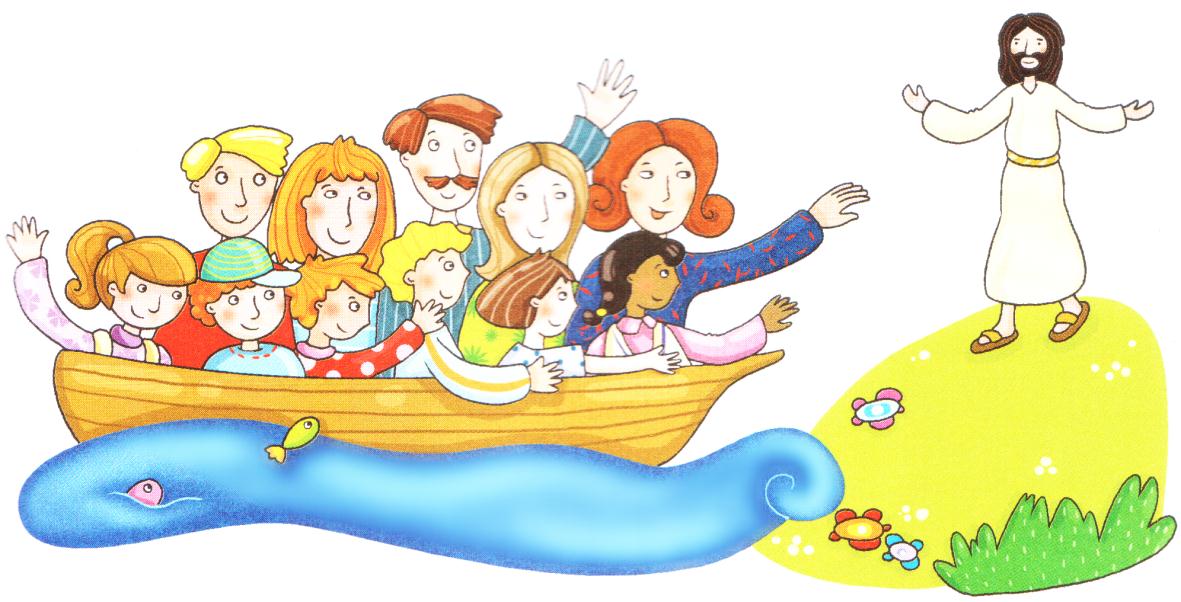 non sei più lontano
Questa amicizia
attorno al Signore
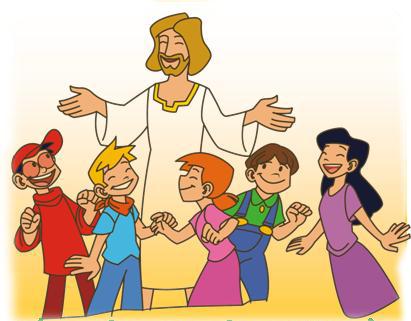 è troppo grande
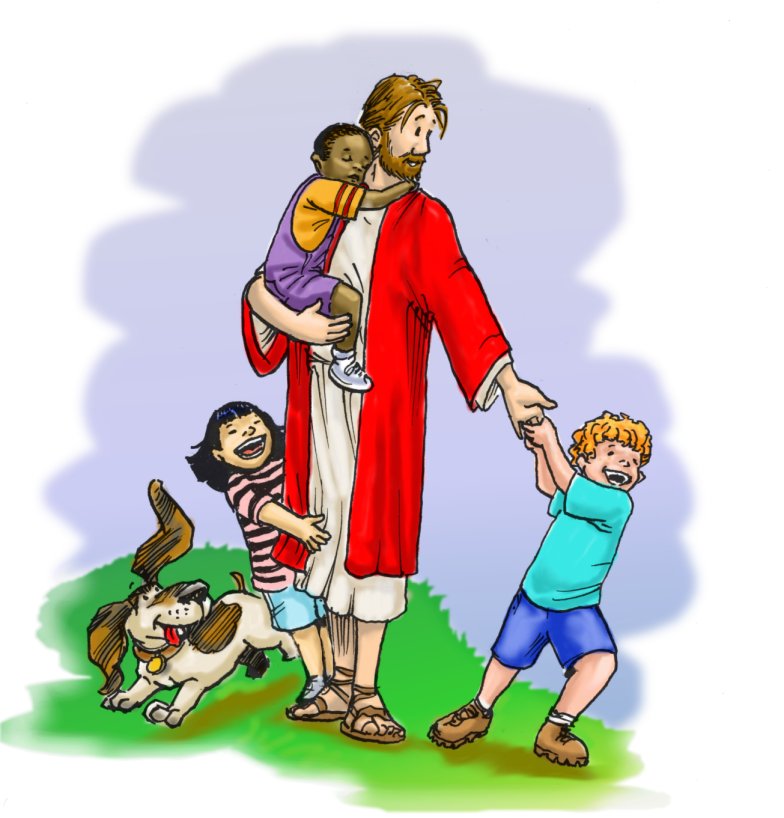 non può finire.
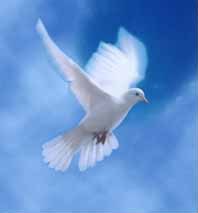 La 
    pace 
    viene 
dall'alto
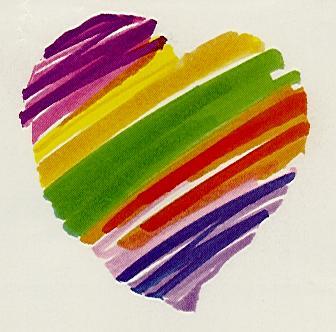 entra 
nel 
cuore,
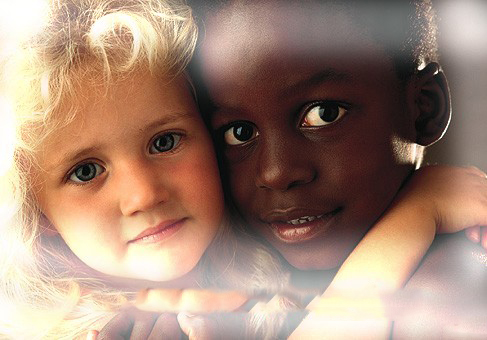 si vede sul volto
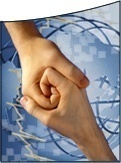 Ora 
  ti 
  stringo 
la mano
non sono più solo
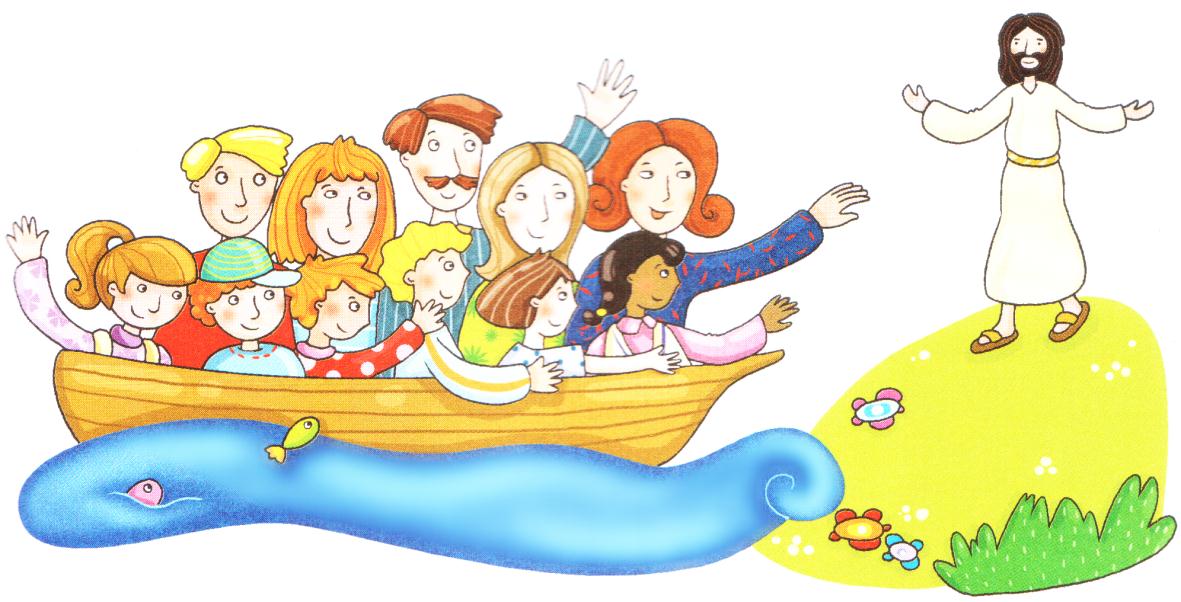 non sei più lontano
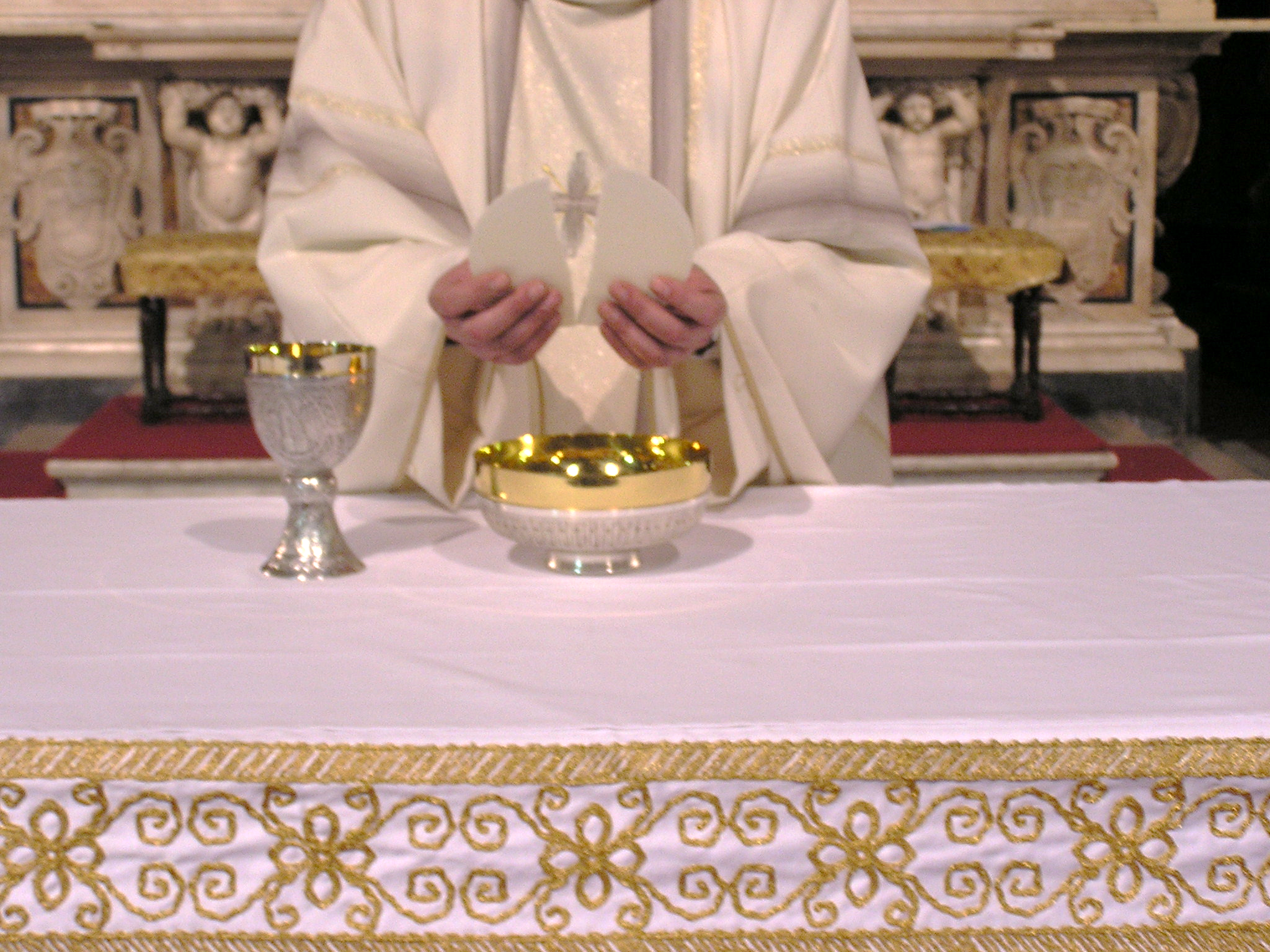 Agnello di Dio, 
che togli i peccati del mondo, 
abbi pietà di noi.
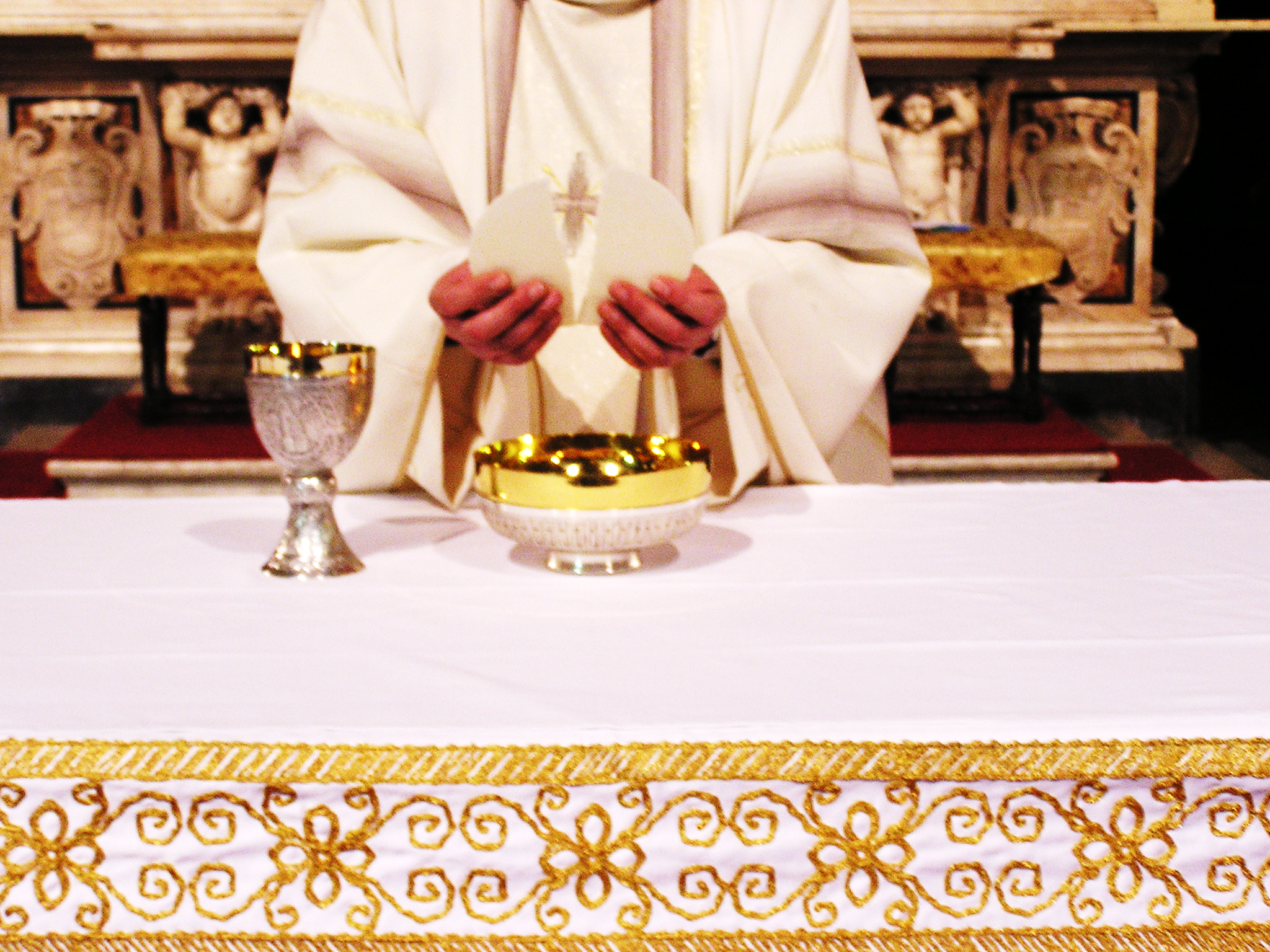 Agnello di Dio, 
che togli i peccati del mondo, 
dona a noi la pace.
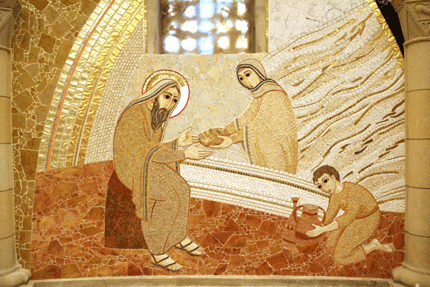 Beati gli invitati 
alla Cena del Signore.
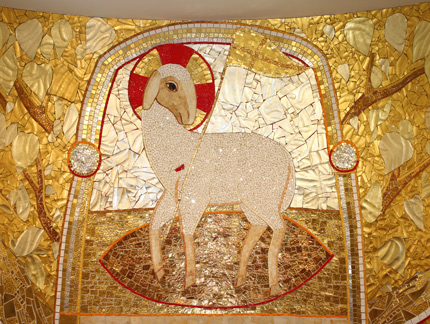 Ecco l’agnello di Dio, 
che toglie i peccati del mondo.
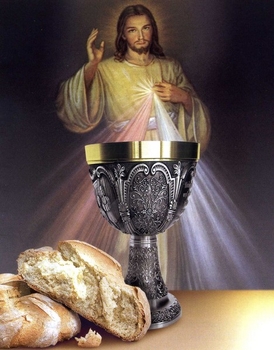 O Signore, non son degno 
di partecipare alla tua mensa:
ma di’ soltanto una parola 
e io sarò salvato.
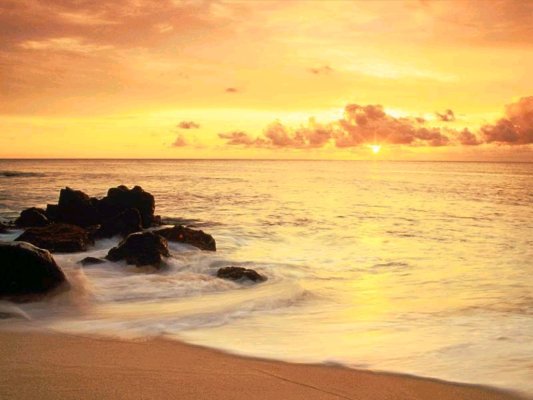 PRENDEREMO
IL LARGO
Questo è il nostro tempo per osare, per andare,la parola che ci chiama 
è quella tua!
Come un giorno a Pietro, 
anche oggi dici a noi:"Getta al largo le tue reti insieme a me".
Saliremo in questa barca anche noi, il tuo vento soffia già sulle vele. Prenderemo il largo dove vuoi tu navigando insieme a te, Gesù.
Questo è il nostro tempo, 
questo è il mondo che ci dai orizzonti nuovi, 
vie di umanità…
Come un giorno a Pietro, 
anche oggi dici a noi:"Se mi ami più di tutto, 
  segui me".
Saliremo in questa barca anche noi,
il tuo vento soffia già sulle vele. Prenderemo il largo dove vuoi tu navigando insieme a te, Gesù.
Navigando 
il mare della storia 
insieme a te, 
la tua barca 
in mezzo a forti venti va.
Come un giorno a Pietro, 
anche oggi dici a noi:"Se tu credi in me, 
tu non affonderai".
Saliremo in questa barca anche noi,il tuo vento soffia già sulle vele. Prenderemo il largo dove vuoi tu navigando insieme a te, Gesù.
Questo è il nostro tempo per osare, per andare,la parola che ci chiama è quella tua!
Come un giorno a Pietro, 
anche oggi dici a noi:"Getta al largo le tue reti insieme a me".
Saliremo in questa barca anche noi, il tuo vento soffia già sulle vele. Prenderemo il largo dove vuoi tu navigando insieme a te, Gesù.
Questo è il nostro tempo, 
questo è il mondo che ci dai orizzonti nuovi, vie di umanità…
Come un giorno a Pietro, 
anche oggi dici a noi:"Se mi ami più di tutto, 
  segui me".
Saliremo in questa barca anche noi,il tuo vento soffia già sulle vele. Prenderemo il largo dove vuoi tu navigando insieme a te, Gesù.
Navigando il mare della storia 
insieme a te, la tua barca in mezzo a forti venti va.
Come un giorno a Pietro, 
anche oggi dici a noi:"Se tu credi in me, 
tu non affonderai".
Saliremo in questa barca anche noi,il tuo vento soffia già sulle vele. Prenderemo il largo dove vuoi tu navigando insieme a te, Gesù.
Guida e sostieni, Signore, con il tuo continuo aiuto il popolo che hai nutrito con i tuoi sacramenti, perché la redenzione operata da questi misteri trasformi tutta la nostra vita. Per Cristo nostro Signore.  
Amen.
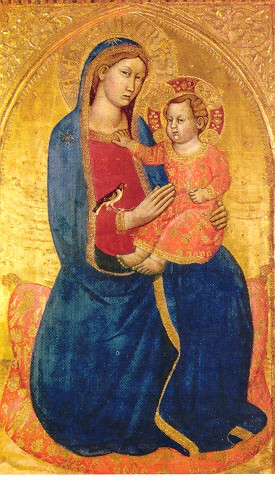 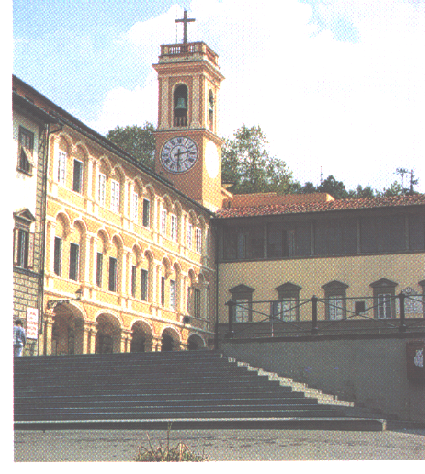 Sabato prossimo
Pellegrinaggio a 
MONTENERO
Il Signore sia con voi.
E con il tuo spirito. 

Vi benedica Dio onnipotente 
Padre e Figlio e Spirito Santo.		
Amen. 

Nel nome del Signore: andate in pace.
Rendiamo grazie a Dio.
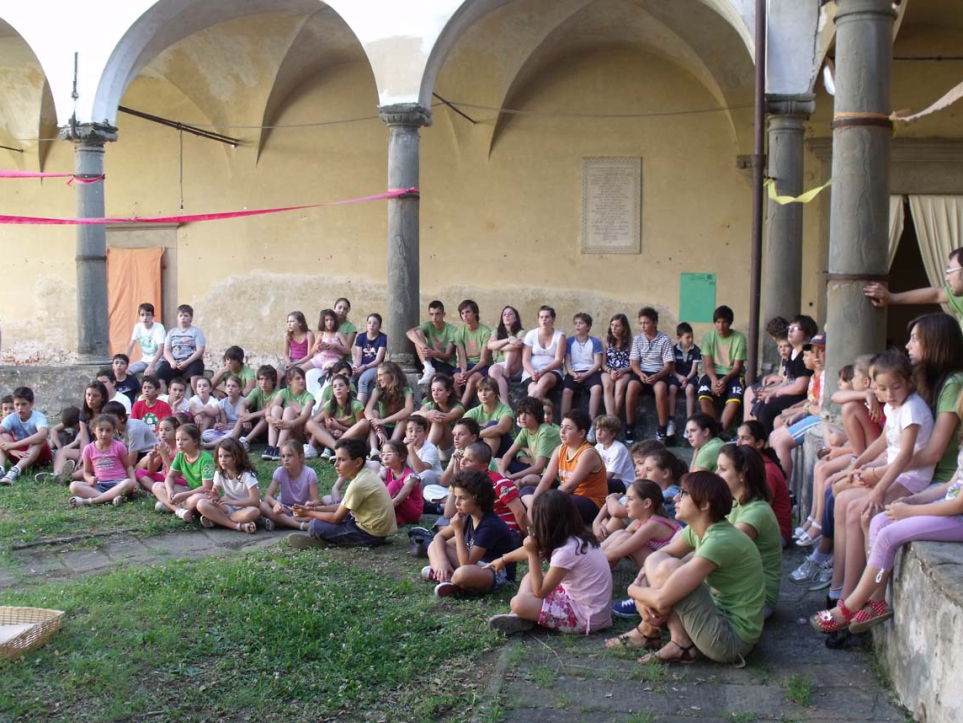 Ciao a tutti

buona domenica
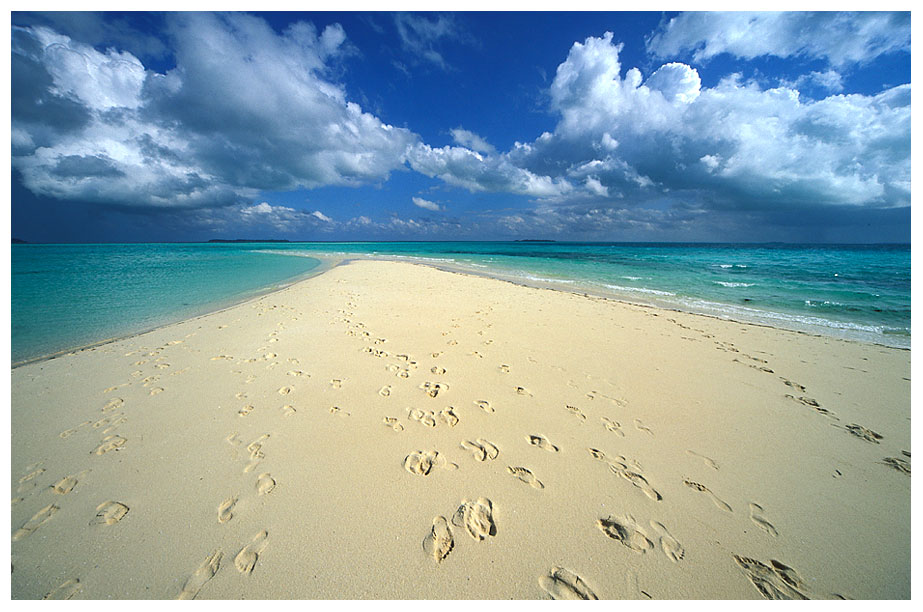 Resta accanto a me
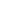 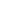 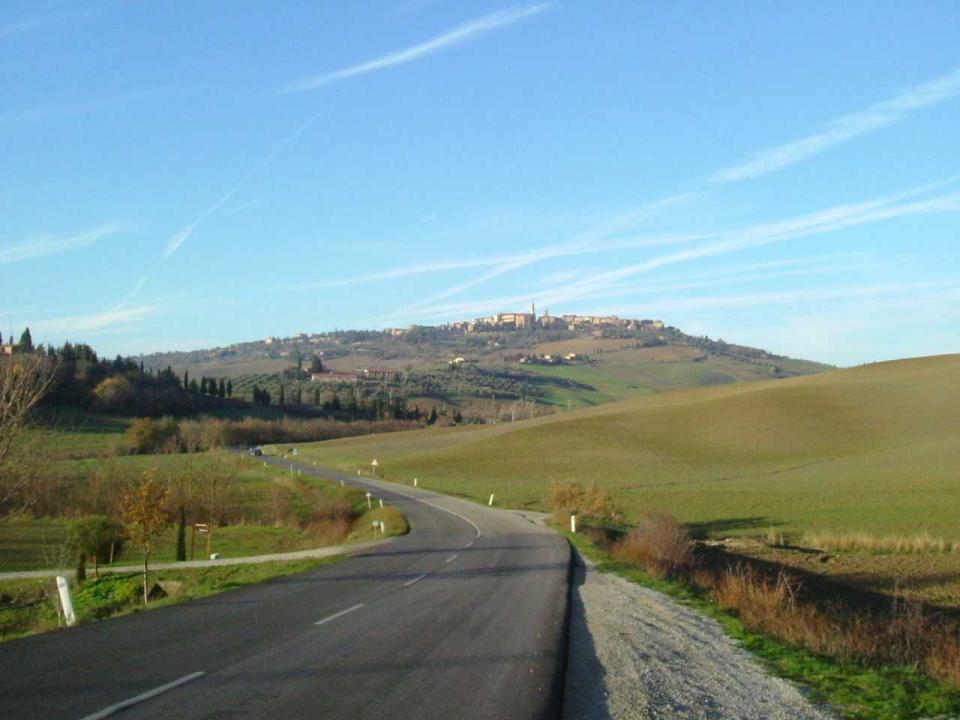 Ora vado sulla mia strada con l’amore tuo che mi guida. Oh Signore, 
ovunque io vada,
resta accanto a me
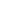 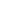 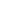 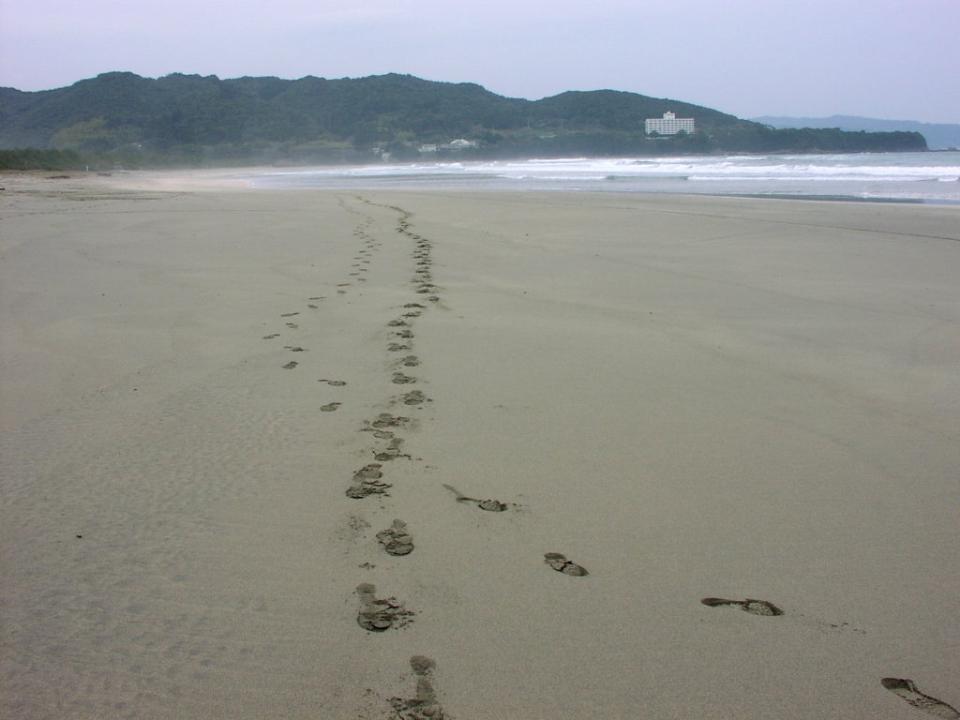 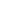 Io ti prego, stammi vicino ogni passo del mio cammino
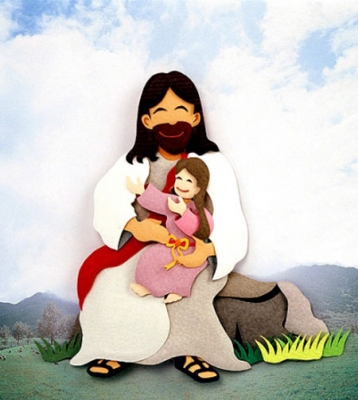 ogni notte,
ogni mattino resta accanto 
a me.
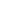 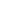 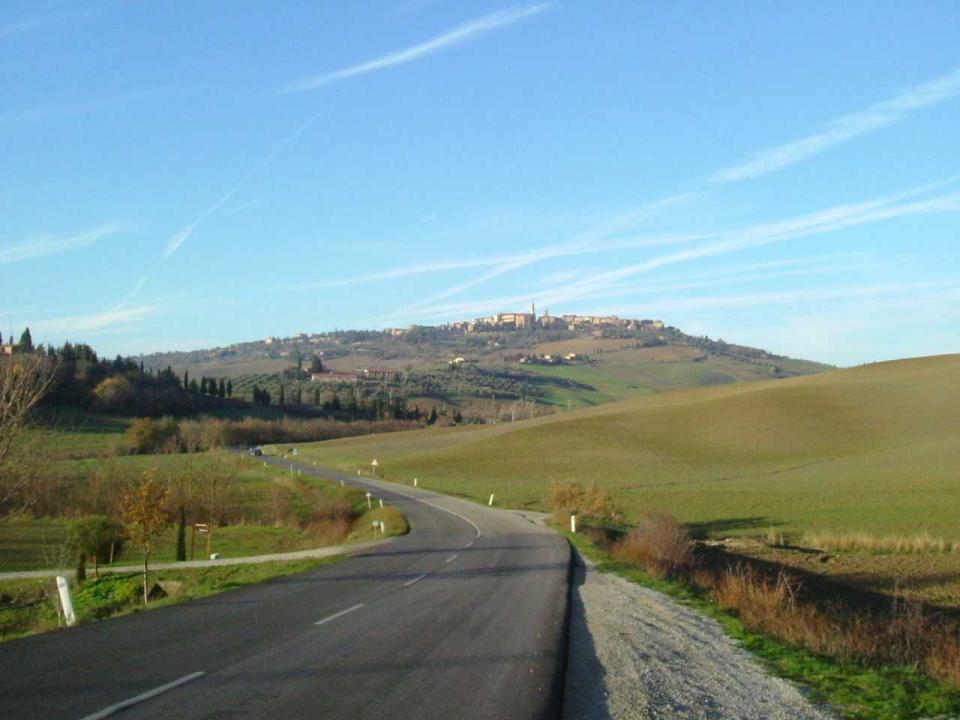 Ora vado sulla mia strada con l’amore tuo che mi guida. Oh Signore, 
ovunque io vada,
resta accanto a me
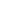 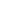 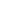 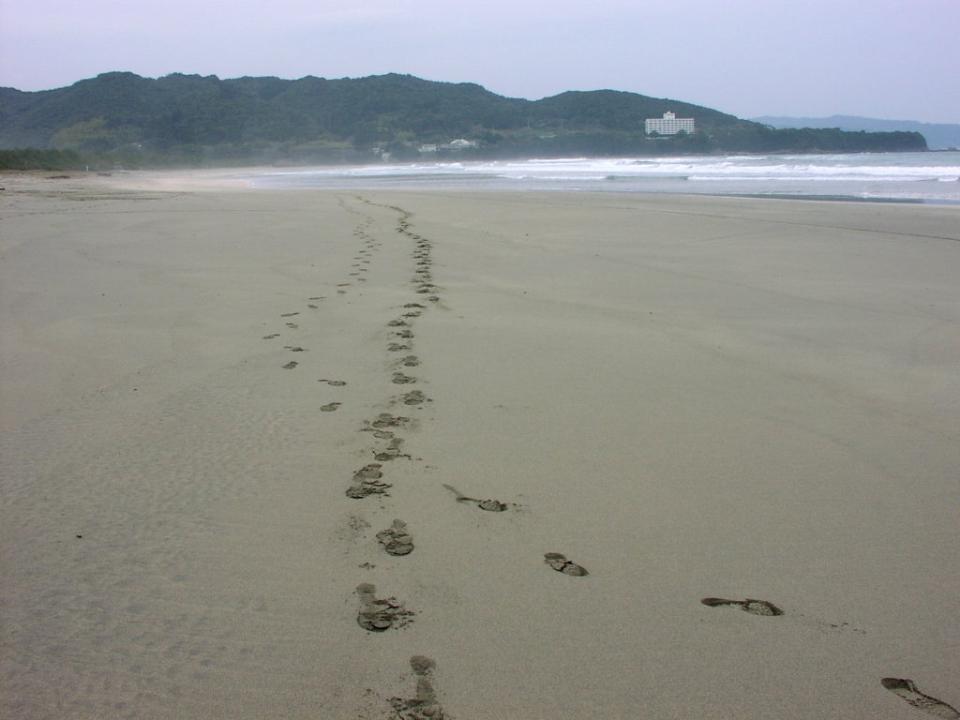 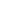 Io ti prego, stammi vicino ogni passo del mio cammino
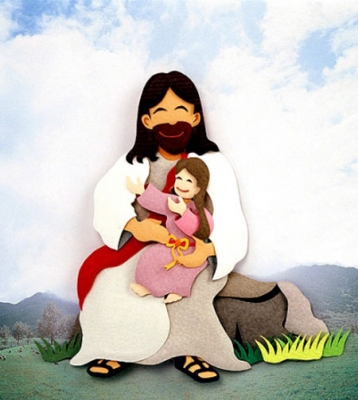 ogni notte,
ogni mattino resta accanto 
a me.
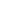 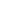 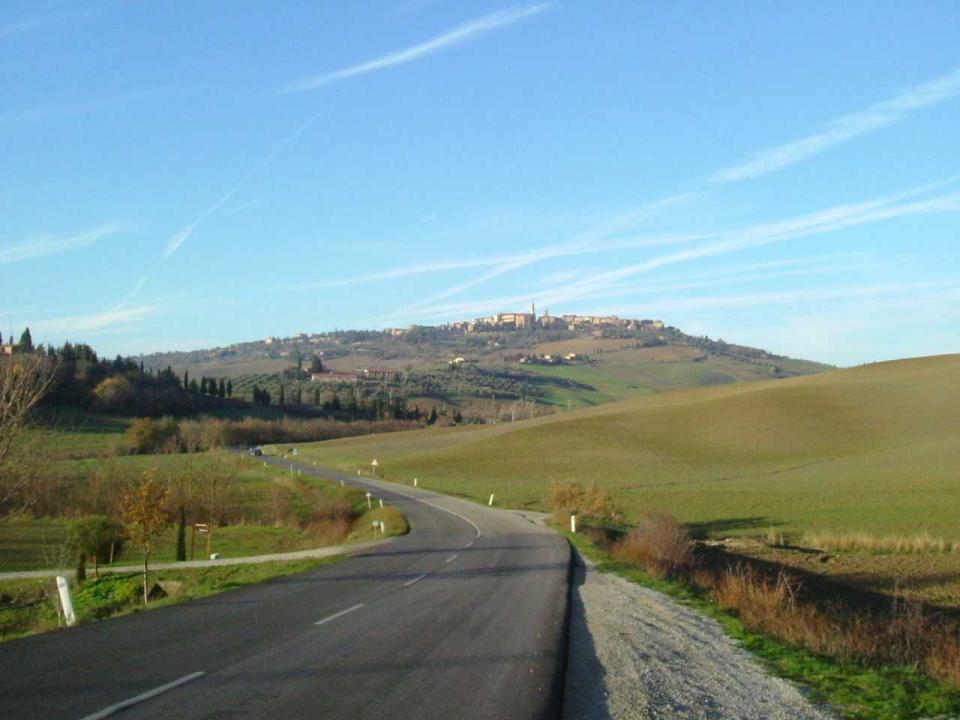 Ora vado sulla mia strada con l’amore tuo che mi guida. Oh Signore, 
ovunque io vada,
resta accanto a me
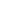 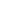 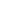 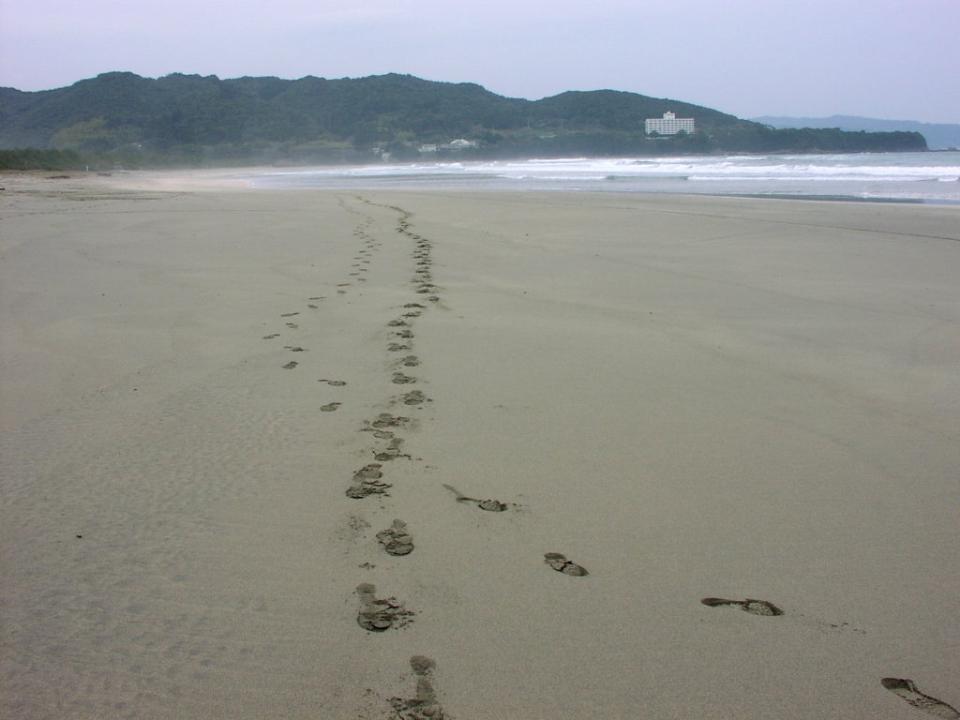 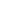 Io ti prego, stammi vicino ogni passo del mio cammino
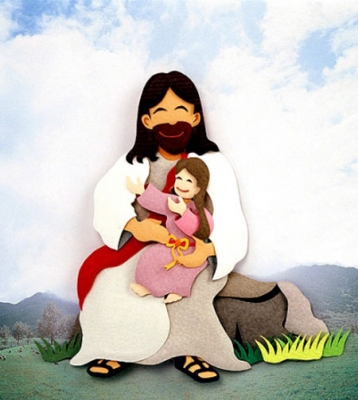 ogni notte,
ogni mattino resta accanto 
a me.